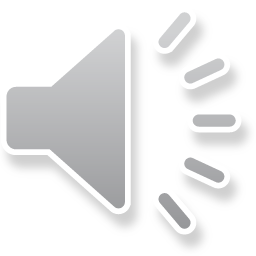 Please start at this page
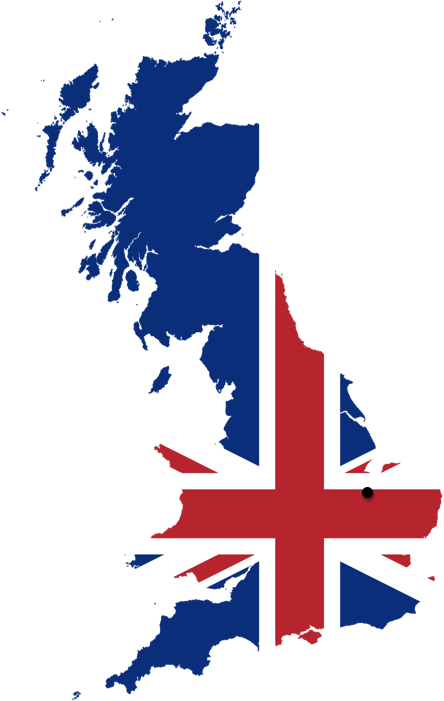 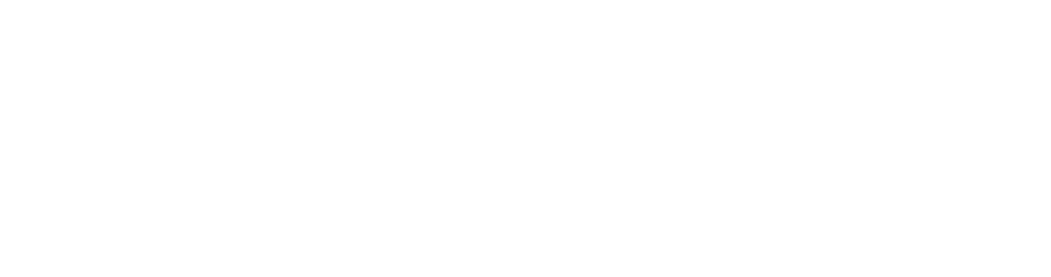 “กรุณาคลิกเม้าส์เพื่อเลื่อนสไลด์”
คณะผู้จัดทำ
นสพ. ชวิศ เสรีสุทธิกูลชัย
นสพ. รัตติกาล เล็กพูลเกิด
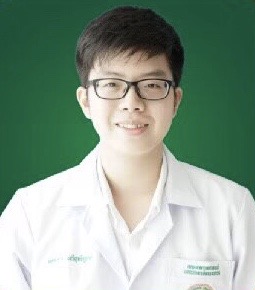 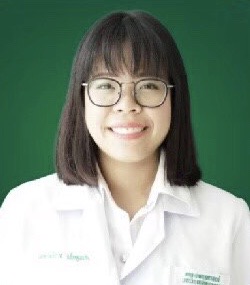 อาจารย์ที่ปรึกษา 
ผศ.นพ.ดร.ณตพล ศุภณัฐเศรษฐกุล
ผลงานนี้เป็นส่วนหนึ่งของรายวิชา ภาษาต่างประเทศเพื่อการสื่อการทางการแพทย์ รหัสรายวิชา 499722 ปีการศึกษา 2562
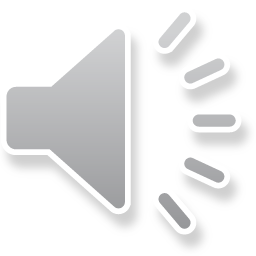 แนวทางการเข้าศึกษาต่อแพทย์ประจำบ้านในประเทศไทย และประเทศสหราชอาณาจักร
การศึกษาต่อระดับแพทย์ประจำบ้านนั้นเป็นสิ่งสำคัญในการพัฒนาความรู้และความสามารถของแพทย์ให้มีความรู้ลึกในแต่ละสาขาที่ได้ศึกษามากขึ้น ซึ่งผลงานชิ้นนี้จัดทำขึ้นเพื่อให้ผู้ที่สนใจศึกษาต่อแพทย์ประจำบ้านทั้งในประเทศไทยและประเทศสหราชอาณาจักร ได้มีความรู้เพิ่มเติมและเป็นแนวทางในการตัดสินใจเพื่อศึกษาต่อในอนาคตต่อไป
	เนื้อหาประกอบด้วยรายละเอียดของการสมัคร คุณสมบัติผู้สมัคร และระยะเวลาของการใช้ทุนของแต่ละสาขาของทั้งประเทศไทย และรายละเอียดของการสมัคร คุณสมบัติผู้สมัครประเทศสหราชอาณาจักร และได้รวบรวม link ของเว็บไซต์แหล่งข้อมูลต่างๆที่เกี่ยวข้อง เพื่อการศึกษาในรายละเอียดเพิ่มเติมต่อไป 
 	การเรียนรู้เนื้อหาจากผลงานนี้ร่วมกับการฟังเสียงบรรยายประกอบใช้เวลาประมาณ 30 นาที
โดยทางผู้จัดทำหวังว่าผลงานนี้จะเป็นประโยชน์ต่อผู้ที่สนใจ และมีความเข้าใจเกี่ยวกับการศึกษาต่อแพทย์ประจำบ้านทั้งในประเทศไทยและประเทศสหราชอาณาจักรมากขึ้น
	หากมีข้อผิดพลาดประการใด ต้องขออภัยไว้ ณ ที่นี้ด้วย
Introduction
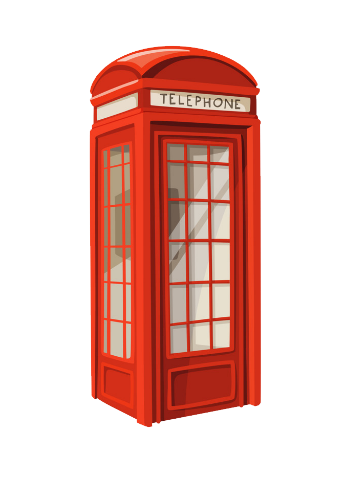 ขอขอบคุณ
คณะผู้จัดทำ
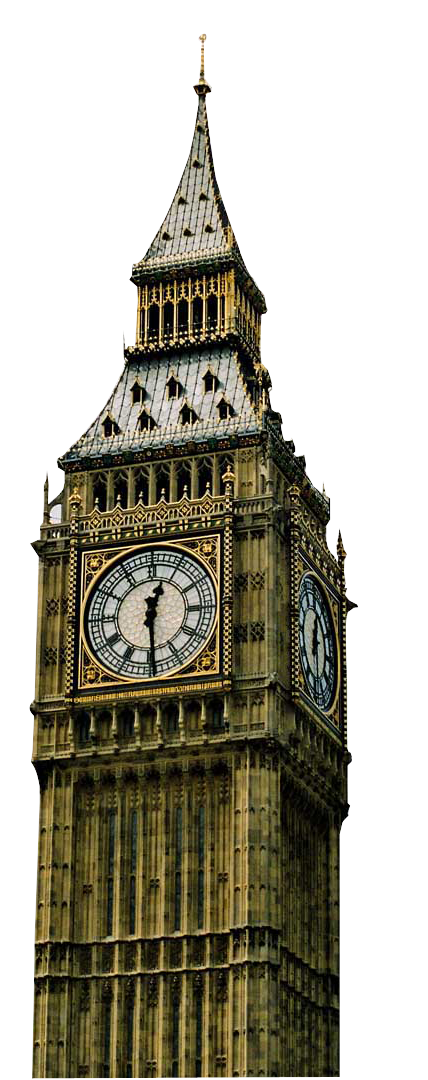 Outline
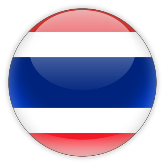 How to get into the Medical Residency in Thailand?
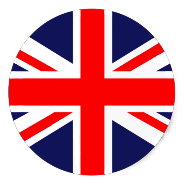 How to get into the Medical Residency
in The United Kingdom?
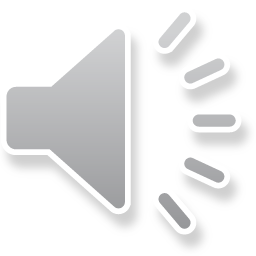 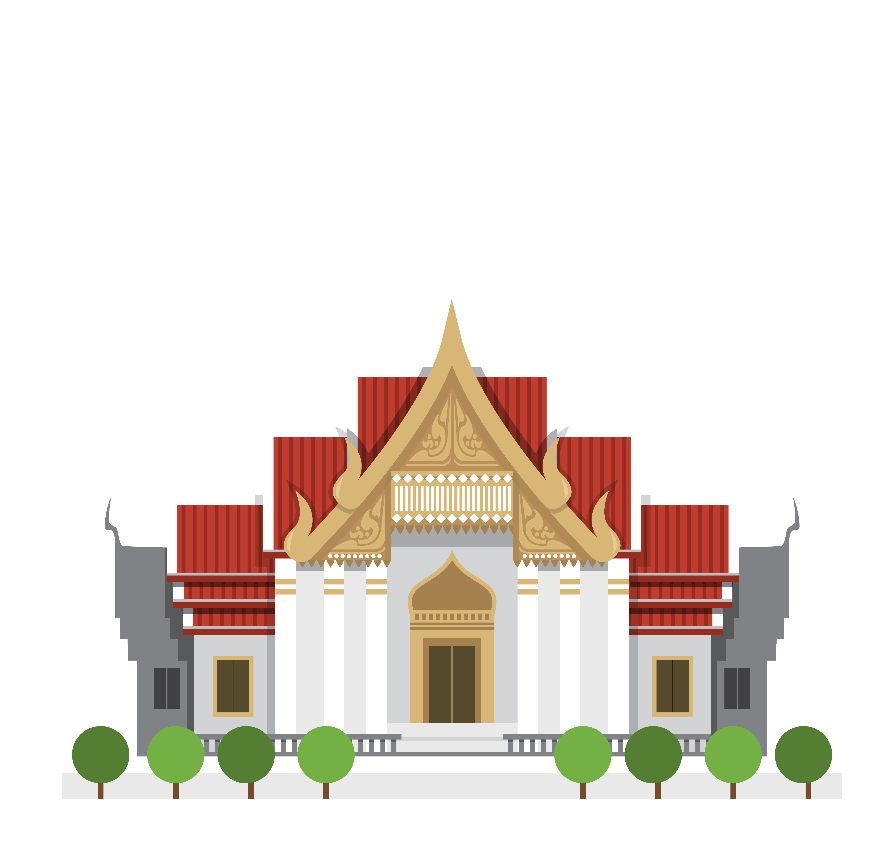 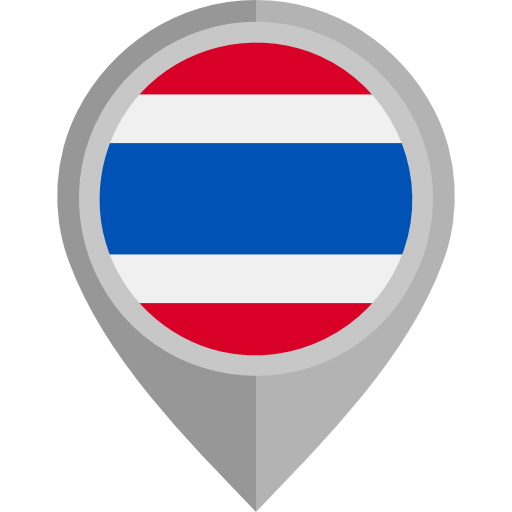 Medical Residency in Thailand
Definition
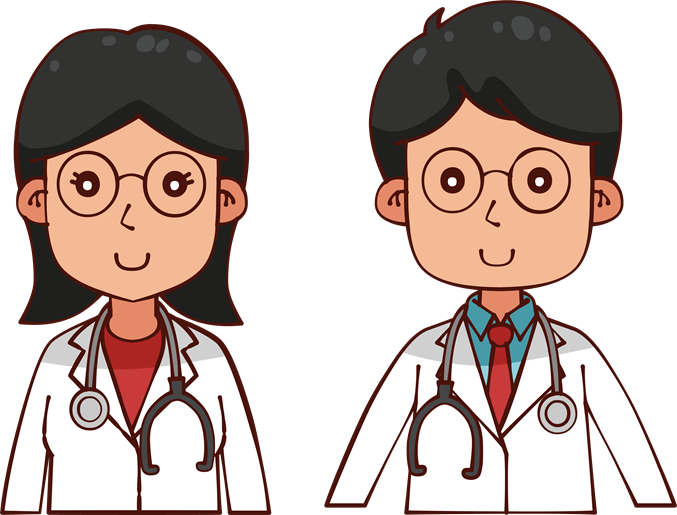 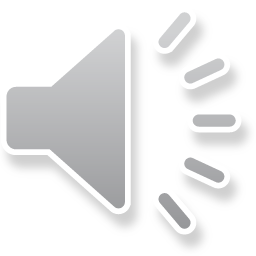 แพทย์ใช้ทุน (Intern)
แพทย์ที่จบจากสถาบันสอนแพทย์แต่ละแห่งแล้ว เข้าปฏิบัติงานชดใช้ทุนตามโรงพยาบาลหน่วยงานต่างๆ
แพทย์ใช้ทุนปี1 (แพทย์เพิ่มพูนทักษะ)
แพทย์ใช้ทุน fix ward / แพทย์พี่เลี้ยง
เป็นแพทย์เพื่อเป็นพี่เลี้ยงให้แก่นิสิตนักศึกษาแพทย์ในโรงพยาบาลนั้นๆ
สอบบอร์ดได้/ไม่ได้
แพทย์เวชปฏิบัติทั่วไป (General Practictioner, GP)
แพทย์ที่จบแพทยศาสตรบัณฑิตซึ่งยังไม่ได้เป็นแพทย์เฉพาะทาง
แพทย์เฉพาะทาง (Specialist)
แพทย์ที่เรียนต่อยอดความรู้ให้ลึกยิ่งขึ้นในสาขาที่สนใจ
แพทย์เฉพาะทางต่อยอด (Fellow)
แพทย์ที่กำลังเรียนต่อเฉพาะทางต่อยอด (Subspecialist)
แพทย์ประจำบ้าน (Residency) 
แพทย์เฉพาะทางที่กำลังเรียนอยู่ในแต่ละสาขา (Specialist)
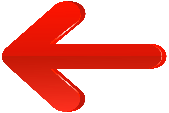 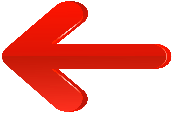 รูปแบบการใช้ทุนและต้นสังกัด
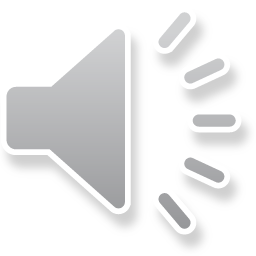 [Speaker Notes: https://hr.moph.go.th/site/hr_moph/wp-content/uploads/2019/02/%E0%B9%81%E0%B8%99%E0%B8%A7%E0%B8%97%E0%B8%B2%E0%B8%87%E0%B8%81%E0%B8%B2%E0%B8%A3%E0%B8%88%E0%B8%B1%E0%B8%94%E0%B8%AA%E0%B8%A3%E0%B8%A3%E0%B8%9E%E0%B8%B7%E0%B9%89%E0%B8%99%E0%B8%97%E0%B8%B5%E0%B9%88%E0%B8%9B%E0%B8%8F%E0%B8%B4%E0%B8%9A%E0%B8%B1%E0%B8%95%E0%B8%B4%E0%B8%87%E0%B8%B2%E0%B8%99%E0%B8%8A%E0%B8%94%E0%B9%83%E0%B8%8A%E0%B9%89%E0%B8%97%E0%B8%B8%E0%B8%99%E0%B8%82%E0%B8%AD%E0%B8%87%E0%B9%81%E0%B8%9E%E0%B8%97%E0%B8%A2%E0%B9%8C%E0%B8%9C%E0%B8%B9%E0%B9%89%E0%B8%97%E0%B8%B3%E0%B8%AA%E0%B8%B1%E0%B8%8D%E0%B8%8D%E0%B8%B2-%E0%B8%9B%E0%B8%B5-2562.pdf]
แพทย์เพิ่มพูนทักษะคือ?
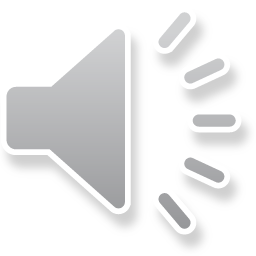 แพทย์เพิ่มพูนทักษะ หรือ แพทย์ใช้ทุนปี 1 (intern) 	
การที่แพทย์ที่จบใหม่ได้รับการเพิ่มพูนทักษะในขณะปฏิบัติงานชดใช้ทุนปีที่ 1 ในโรงพยาบาลส่วนภูมิภาคที่มีแพทย์รุ่นพี่เป็นที่ปรึกษา และโรงพยาบาลดังกล่าวจะต้องมีระบบการให้บริการที่เอื้อต่อการให้ความรู้แก่แพทย์ใช้ทุนได้ตามเกณฑ์มาตรฐานของแพทยสภา ซึ่งแพทย์ที่ต้องการเรียนต่อแพทย์ประจำบ้านเกือบทั้งหมดทุกสาขาจะต้องผ่านโครงการเพิ่มพูนทักษะก่อน
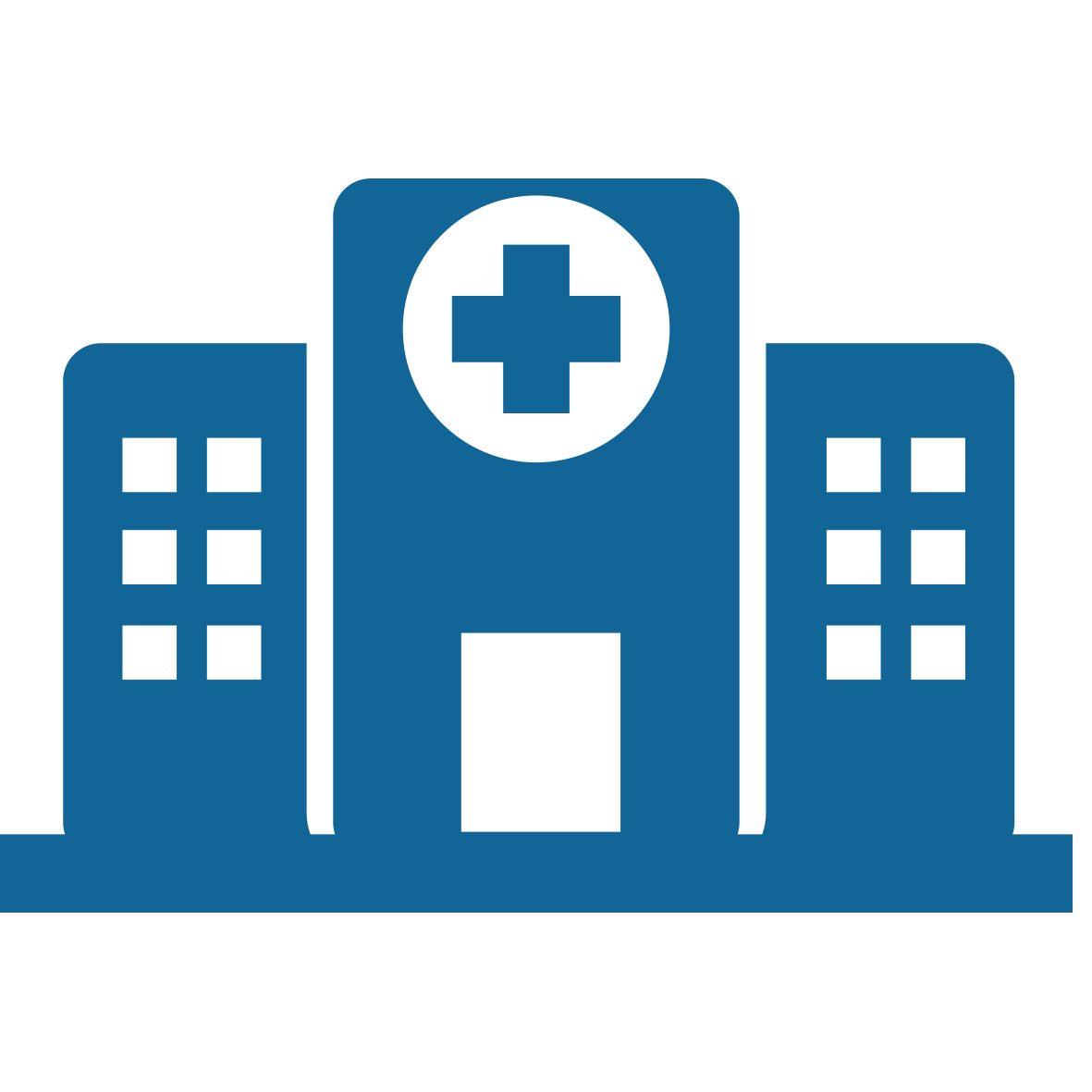 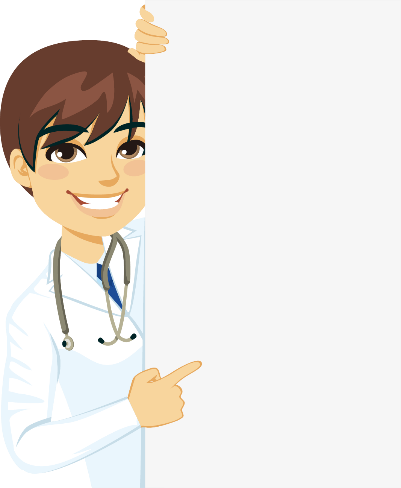 วัตถุประสงค์หลักของโครงการแพทย์เพิ่มพูนทักษะ
1. เพื่อพัฒนาคุณภาพของผู้ให้บริการทางการแพทย์และสถานบริการทางการแพทย์
2. เพื่อแก้ปัญหาการขาดแคลนแพทย์และส่งเสริมการกระจายแพทย์ในส่วนภูมิภาค
3. เห็นควรให้นับระยะเวลาการปฏิบัติงานใช้ทุน 1 ปี ตามโครงการดังกล่าวเป็นพื้นฐานของการฝึกอบรมแพทย์ประจำบ้านสาขาเวชปฏิบัติทั่วไป หรือสาขาเวชศาสตร์ครอบครัวเทียบเท่าระดับปีที่ 1
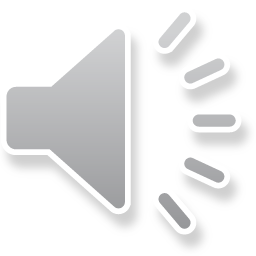 หลักสูตรประกาศนียบัตรตามโครงการเพิ่มพูนทักษะ
สำหรับการปฏิบัติงานในสาขาเวชศาสตร์ฉุกเฉิน ในสถาบันปฏิบัติงานเพิ่มพูนทักษะที่มีแพทย์เวชศาสตร์ฉุกเฉิน ตั้งแต่ 1 คนขึ้นไป สมควรกำหนดให้แพทย์เพิ่มพูนทักษะได้ปฏิบัติงานในสาขาเวชศาสตร์ฉุกเฉิน 2 - 4 สัปดาห์ โดยนับเป็นส่วนหนึ่งของระยะเวลาในสาขาอายุรศาสตร์ หรือวิชาเลือก
ควรจัดให้แพทย์เพิ่มพูนทักษะอยู่ปฏิบัติงานในจังหวัดเดียวกันตลอด 1 ปี ไม่ควรจัดส่งแพทย์เพิ่มพูนทักษะไปปฏิบัติงานที่โรงพยาบาลชุมชนก่อนใน 2 เดือนแรกของการปฏิบัติงานเพิ่มพูนทักษะ
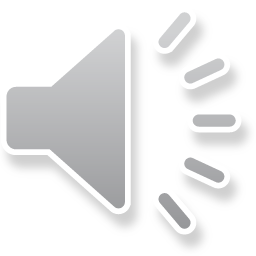 การสมัครเข้าโครงการแพทย์เพิ่มพูนทักษะ
ผู้มีสิทธิเข้าโครงการแพทย์เพิ่มพูนทักษะ คือ แพทย์ผู้สำเร็จการศึกษาหลักสูตรแพทยศาสตรบัณฑิต และได้รับใบอนุญาตประกอบวิชาชีพเวชกรรมตามข้อบังคับแพทยสภา ทั้งภาครัฐ ภาคเอกชน หรือ ต่างประเทศ เมื่อปฏิบัติงานครบ 1 ปีแล้ว และได้ผ่านการประเมินจะได้รับใบประกาศนียบัตร ซึ่งใช้ในการยื่นสมัครเข้าศึกษาต่อแพทย์ประจำบ้าน
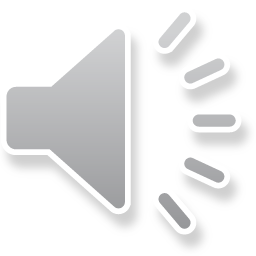 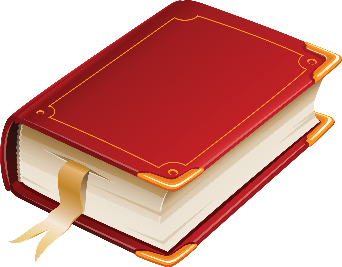 แนวทางเรียนต่อแพทย์เฉพาะทาง
แพทย์ประจำบ้าน
(Resident) 
แผน ก
แพทย์ใช้ทุน/
ปฏิบัติงานเพื่อวุฒิบัตร
แผน ข
ประเภทสาขาเฉพาะทาง
การมีต้นสังกัด/ไม่มีต้นสังกัด(Free train)
ภาระการชดใช้ทุน
ประกาศนียบัตรแพทย์เพิ่มพูนทักษะ
แพทย์พี่เลี้ยง
แพทย์ใช้ทุน fix ward
สามารถสอบวุฒิบัตรได้
[Speaker Notes: พูดถึงแต่ละแผน สิ่งที่ต้องคำนึงถึง---
แพทย์แผน ข คือ]
หลักเกณฑ์และวิธีการคัดเลือกผู้สมัครแพทย์ประจำบ้าน (แผน ก)
ให้เป็นตามหลักเกณฑ์ เงื่อนไข และวิธีการคัดเลือกที่ราชวิทยาลัยที่กำกับดูแลสาขานั้นประกาศกำหนด โดย ให้พิจารณาคัดเลือกผู้สมัครโดยให้ความสำคัญแก่ผู้สมัครที่มีต้นสังกัดจากหน่วยงานของรัฐและระยะเวลาที่ปฏิบัติงานใช้ทุนเป็นองค์ประกอบสำคัญในการพิจารณาคัดเลือกด้วย ดังนี้
1. ผู้มีต้นสังกัดจากหน่วยงานของรัฐและปฏิบัติงาน/ปฏิบัติงานชดใช้ทุนมาแล้วไม่น้อยกว่า 3 ปี หลังจากได้รับใบอนุญาตประกอบวิชาชีพเวชกรรม เป็นลำดับแรก
2. ผู้มีต้นสังกัดจากหน่วยงานของรัฐและปฏิบัติงาน/ปฏิบัติงานชดใช้ทุนมาแล้วไม่น้อยกว่า 2 ปี หลังจากได้รับใบอนุญาตประกอบวิชาชีพเวชกรรม เป็นลำดับดับถัดจากลำดับที่ 1
3. ผู้มีต้นสังกัดจากหน่วยงานของรัฐและปฏิบัติงาน/ปฏิบัติงานชดใช้ทุนมาแล้วไม่น้อยกว่า 1 ปี หลังจากได้รับใบอนุญาตประกอบวิชาชีพเวชกรรม เป็นลำดับดับถัจดากลำดับที่ 2
4. ผู้มีต้นไม่มีสังกัดจากหน่วยงานของรัฐและปฏิบัติงาน/ปฏิบัติงานชดใช้ทุนมาแล้วน้อยกว่า 1 ปี หลังจากได้รับใบอนุญาตประกอบวิชาชีพเวชกรรม เป็นลำดับดับถัดจากลำดับที่ 3
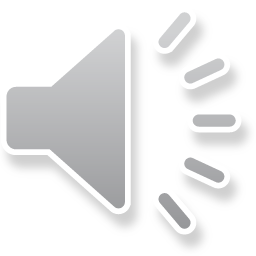 [Speaker Notes: https://www.tmc.or.th/pdf/01-files-210961.pdf]
แพทย์ประจำบ้าน (แผน ก)
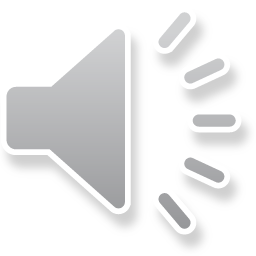 ผู้ที่มีสิทธิ์สมัครแพทย์ประจำบ้านจะถือตามหลักเกณฑ์ที่กำหนดในประกาศแพทย์สภา “เรื่อง การกำหนดประเภทสาขาและคุณสมบัติของผู้มีสิทธิ์สมัครแพทย์ประจำบ้าน สาขาประเภทที่ ๑ ประเภทที่ ๒ และประเภทที่ ๓ ประจำปีการฝึกอบรมของปีนั้นๆ
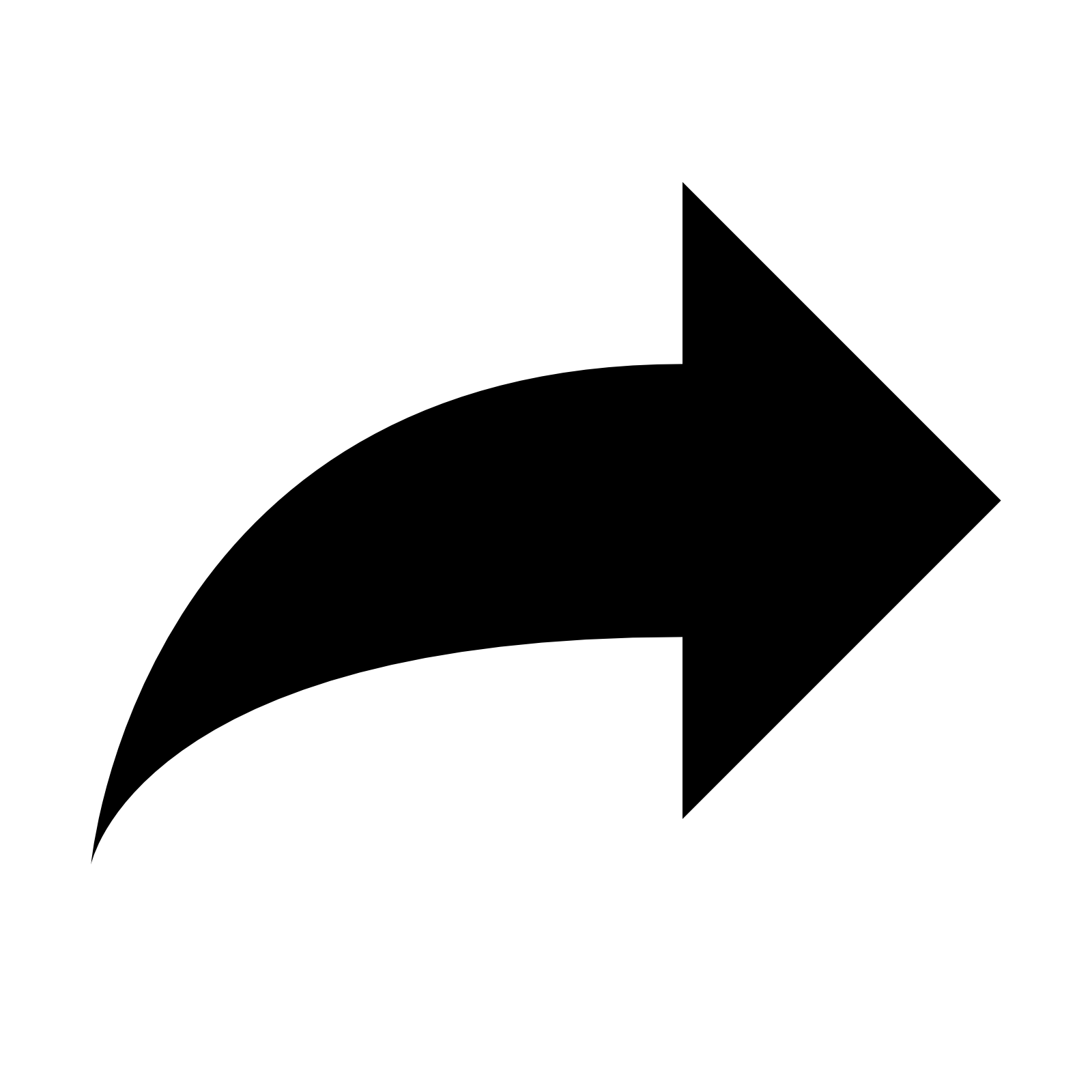 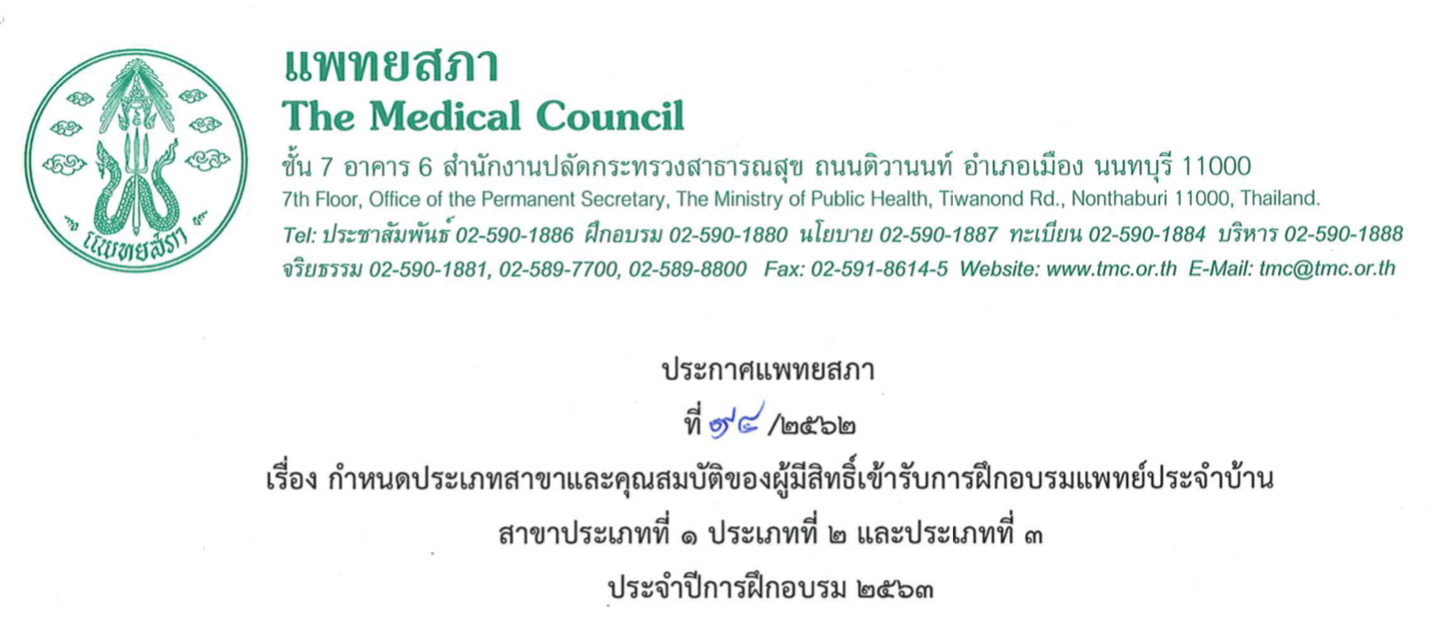 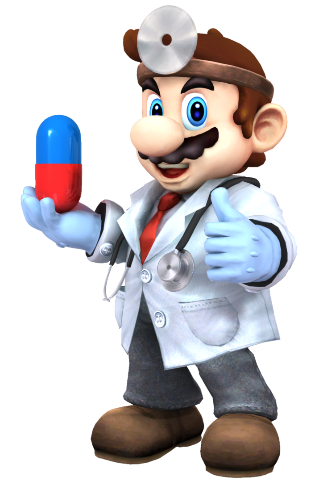 [Speaker Notes: https://www.tmc.or.th/pdf/01-files-210961.pdf]
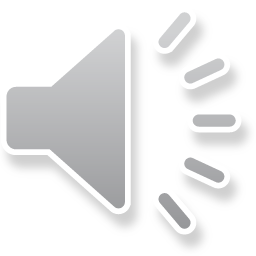 ระยะเวลาการฝึกอบรม
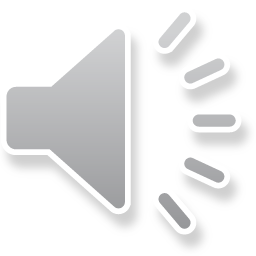 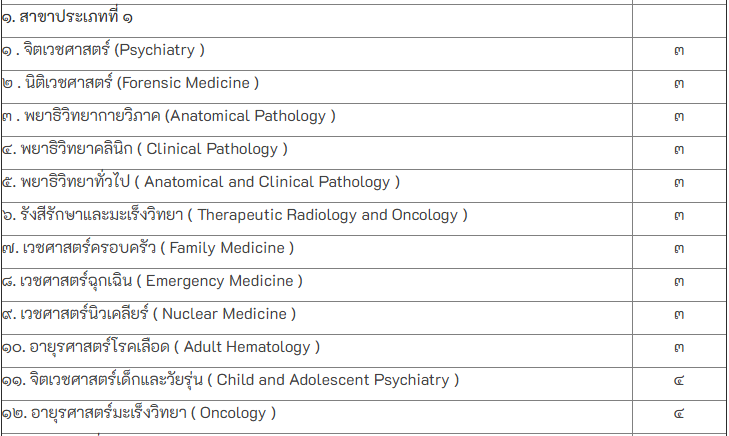 จำนวนปี
[Speaker Notes: https://www.tmc.or.th/detail_news.php?news_id=753&id=4]
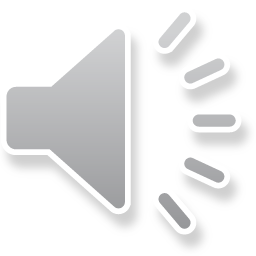 ระยะเวลาการฝึกอบรม
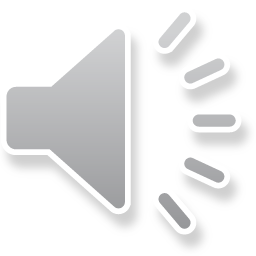 จำนวนปี
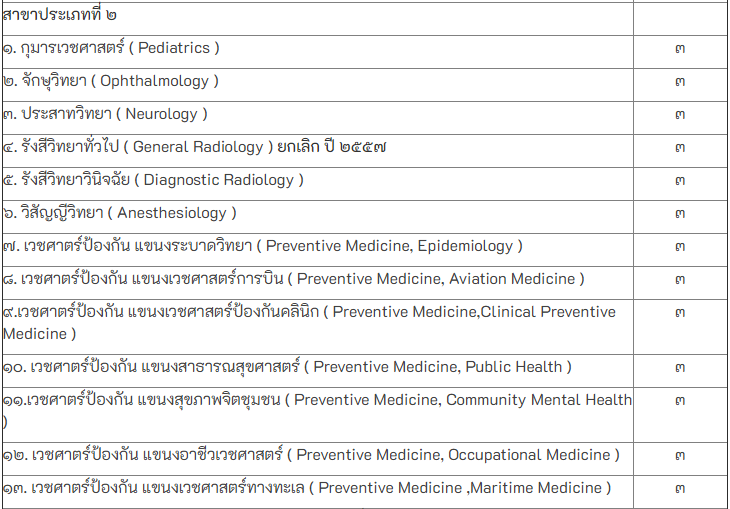 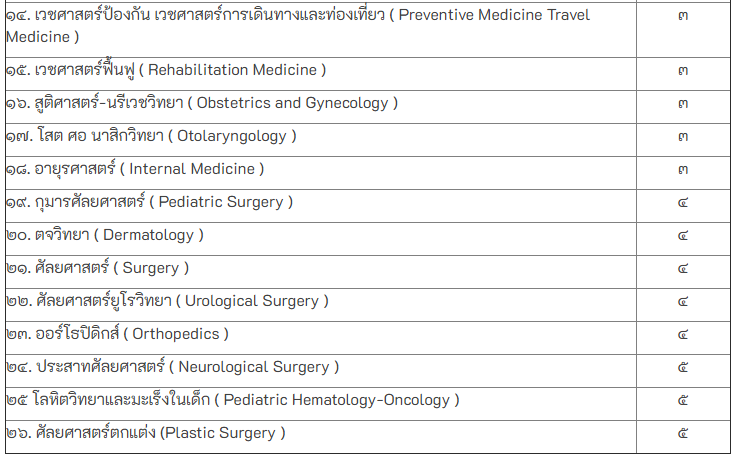 [Speaker Notes: https://www.tmc.or.th/detail_news.php?news_id=753&id=4]
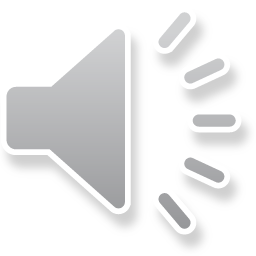 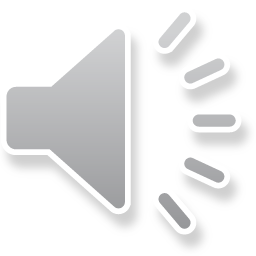 วิธีการสมัครแพทย์ประจำบ้าน (แผน ก)
กำหนดการรับสมัคร แพทย์แผน ก  อยู่ในช่วงเดือนตุลาคม
จำนวนตำแหน่งแพทย์ประจำบ้าน และจำนวนสถาบันที่ฝึกอบรมได้ อ่านเพิ่มเติมในเว็บไซต์ของแพทยสภา
เอกสารหลักฐานที่ต้องยื่นในการสมัครแพทย์ประจำบ้าน
ใบสมัคร โดยเลือกสาขา/อนุสาขาได้เพียงหนึ่งสาขา และสถาบันฝึกอบรมได้ตามจำนวนที่ราชวิทยาลัยนั้นกำหนด แต่ไม่เกินห้าแห่ง
เอกสารหลักฐานที่ต้องยื่นในการสมัคร
ใบสมัคร 
หลักฐานแสดงคุณสมบัติบุคคล
เอกสารเพิ่มเติมที่สถาบันฝึกอบรมได้กำหนดไว้
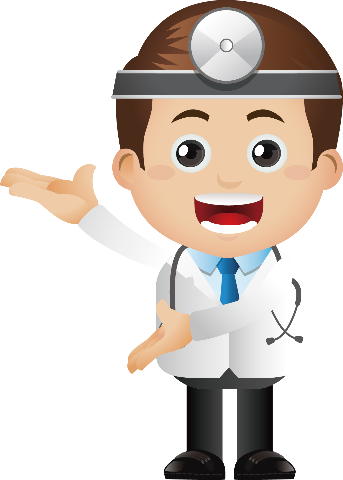 [Speaker Notes: https://www.tmc.or.th/pdf/01-files-210961.pdf]
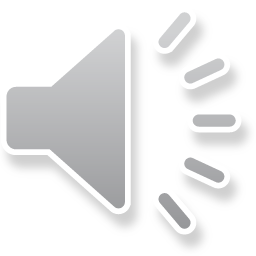 วิธีการสมัครแพทย์ประจำบ้าน (แผน ก) ต่อ
หลักฐานแสดงคุณสมบัติบุคคล
สำเนาบัตรประชาชน
สำเนาใบเปลี่ยนชื่อสกุล/ใบทะเบียนสมรส
สำเนาระเบียนแสดงผลการศึกษาตลอดหลักสูตรแพทยศาสตรบัณฑิต  
สำหรับผู้ที่กำลังศึกษาอยู่ในชั้นปีสุดท้าย ให้ส่งสำเนาใบแสดงผลการศึกษาจนถึงปัจจุบัน
สำเนาใบอนุญาตประกอบวิชาชีพเวชกรรม หรือหนังสือรับรองการขึ้นทะเบียนผู้ประกอบวิชาชีพเวชกรรม
สำเนาประกาศนียบัตรหรือหนังสือรับรองเป็นผู้ผ่านโครงการเพิ่มพูนทักษะหรือหลักฐานแสดงว่ากำลังอยู่ระหว่างการปฏิบัติงานตามโครงการเพิ่มพูนทักษะ
หนังสือจากต้นสังกัดลงนามโดยผู้บังคับบัญชาสูงสุดของหน่วยงานต้นสังกัด อนุมัติให้เข้าฝึกอบรมและรับรองว่าจะทำสัญญาเมื่อได้รับการคัดเลือกแล้ว (เฉพาะผู้สมัครที่มีต้นสังกัดส่งฝึกอบรม)
[Speaker Notes: https://www.tmc.or.th/pdf/01-files-210961.pdf]
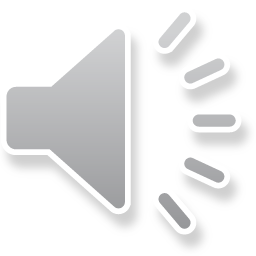 การหาต้นสังกัด: สังกัดสำนักงานกระทรวงสาธารณสุข จะรับสมัครช่วงต้นเดือนเมษายน
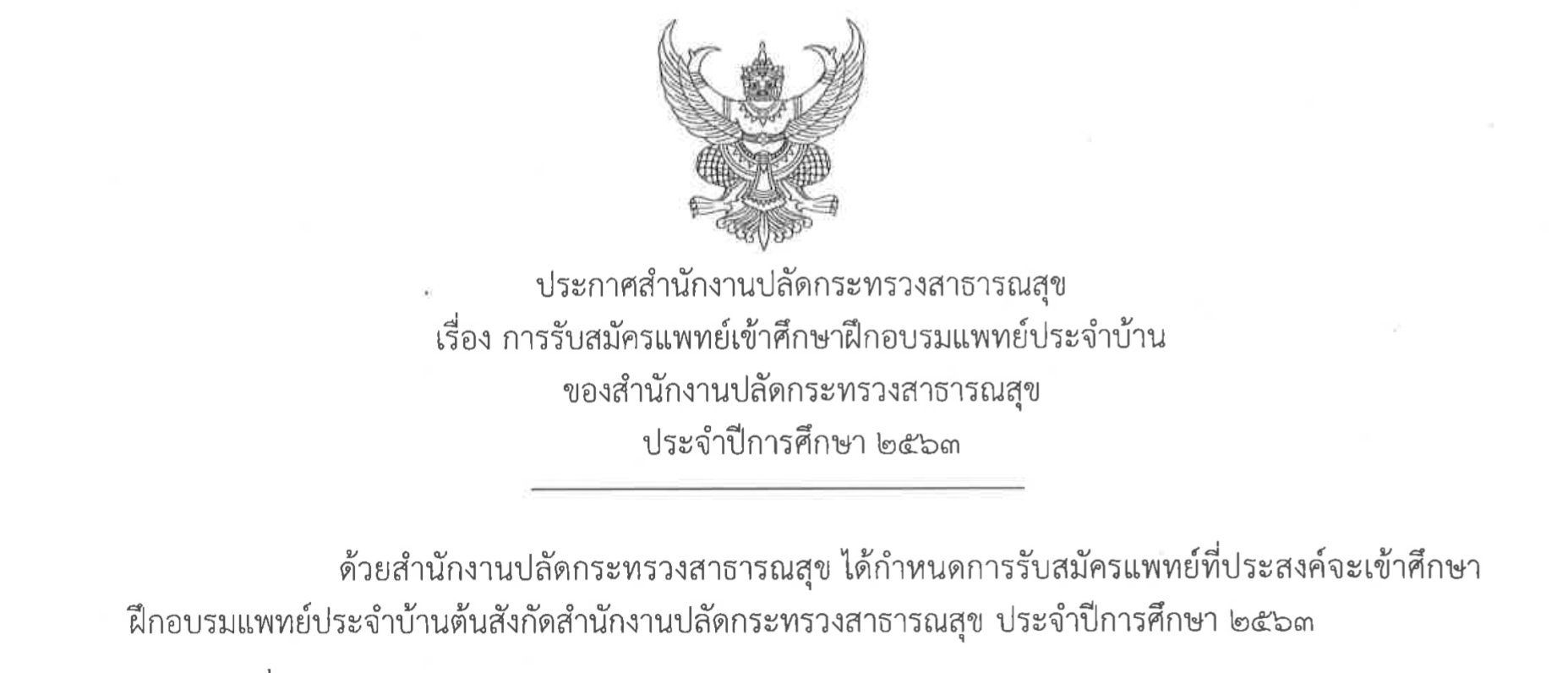 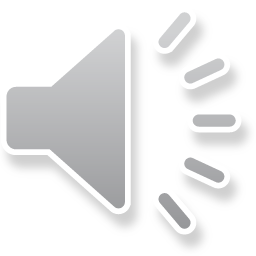 คุณสมบัติทั่วไปของแพทย์ผู้สมัครรับต้นสังกัด
ปฏิบัติงานในสังกัดสำนักงานปลัดกระทรวงสาธารณสุขในตำแหน่งแพทย์ต่อเนื่องจนถึงวันเปิดการศึกษา
ต้องมีสถานภาพเป็นข้าราชการที่พ้นจากการทดลองปฏิบัติราชการแล้ว

แพทย์ต้องมีคุณสมบัติในข้อ 1 และ 2 จึงจะมีสิทธิ์สมัครรับต้นสังกัดเข้าศึกษาฝึกอบรมแพทย์ประจำบ้าน เงื่อนไขระยะเวลาการปฏิบัติราชการชดใช้ทุน สามารถดูเพิ่มเติมได้ในเว็บไซด์ของ CPIRD หัวข้อ  residents training
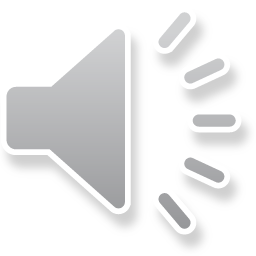 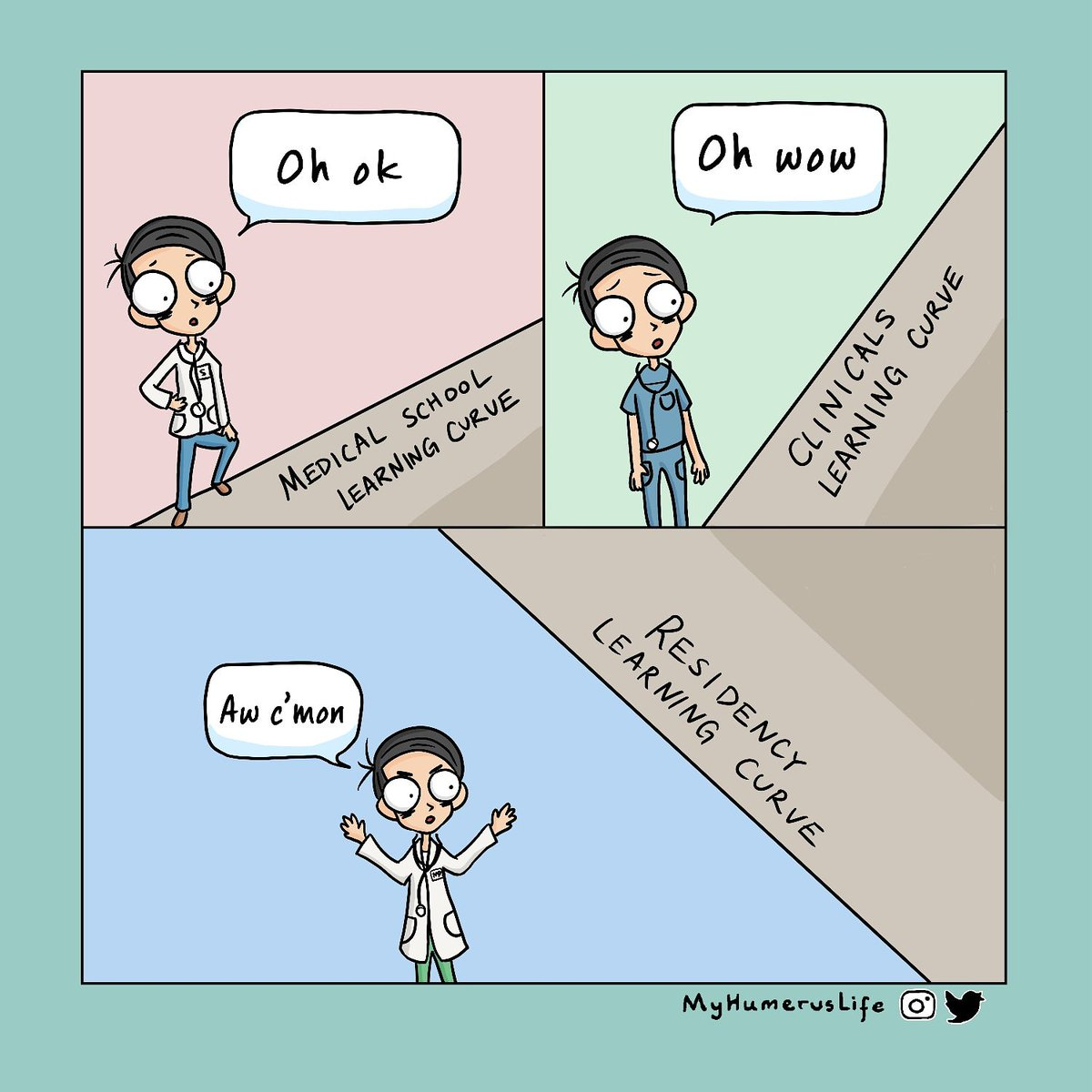 แพทย์ทั่วไป (จับฉลากเลือกสถานที่ใช้ทุนรัฐบาล)
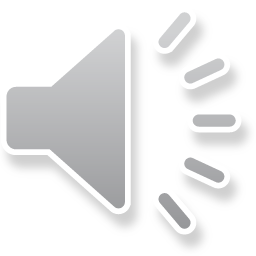 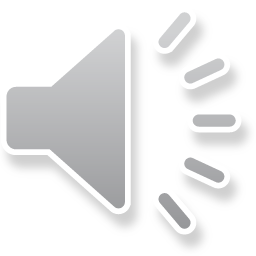 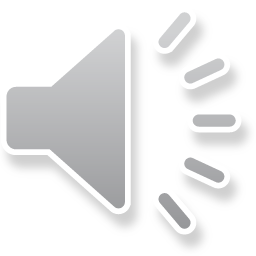 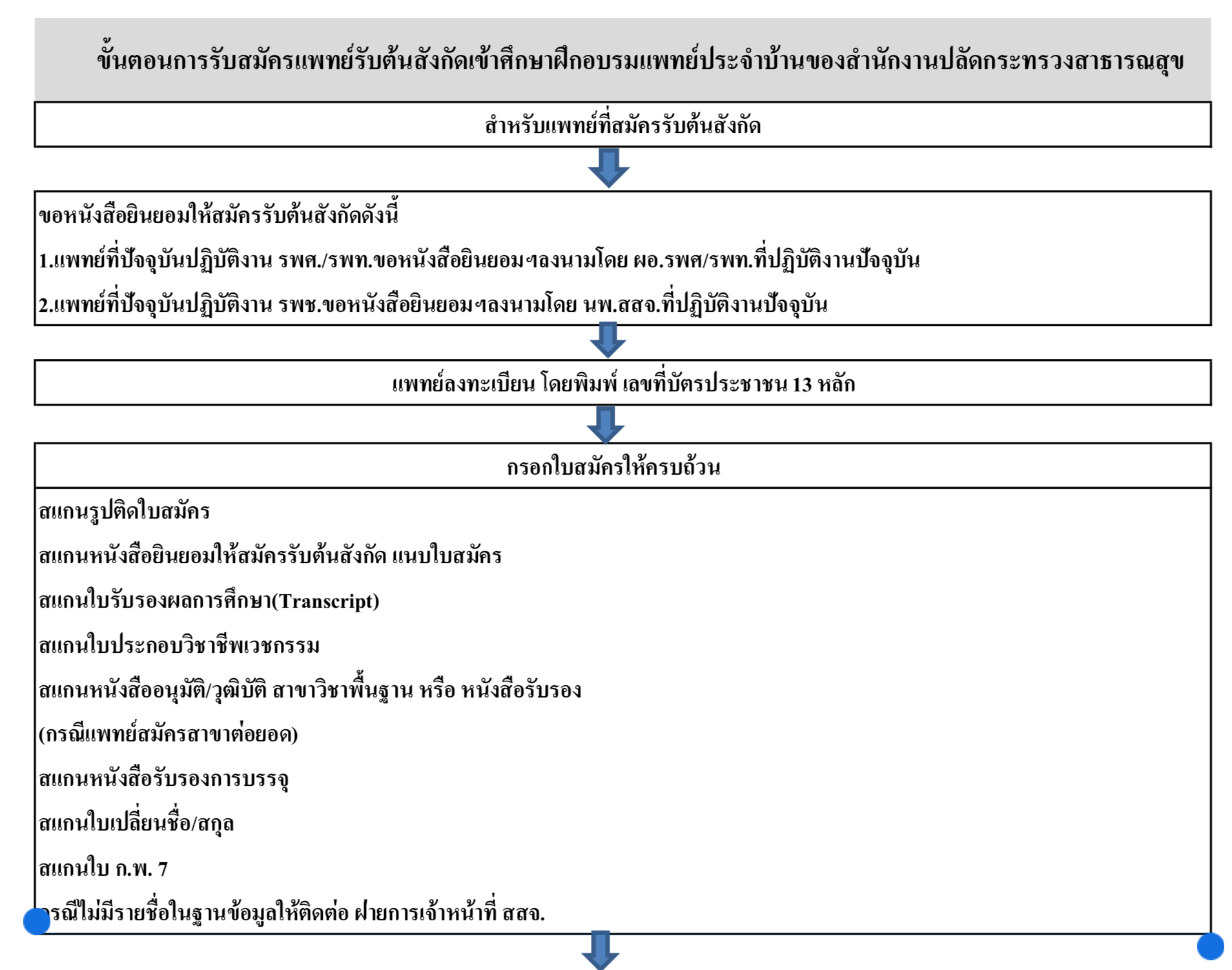 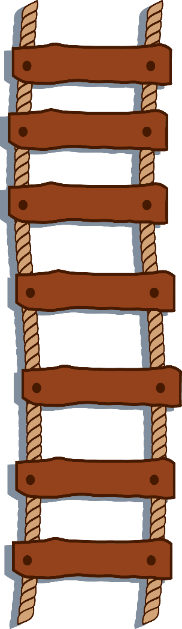 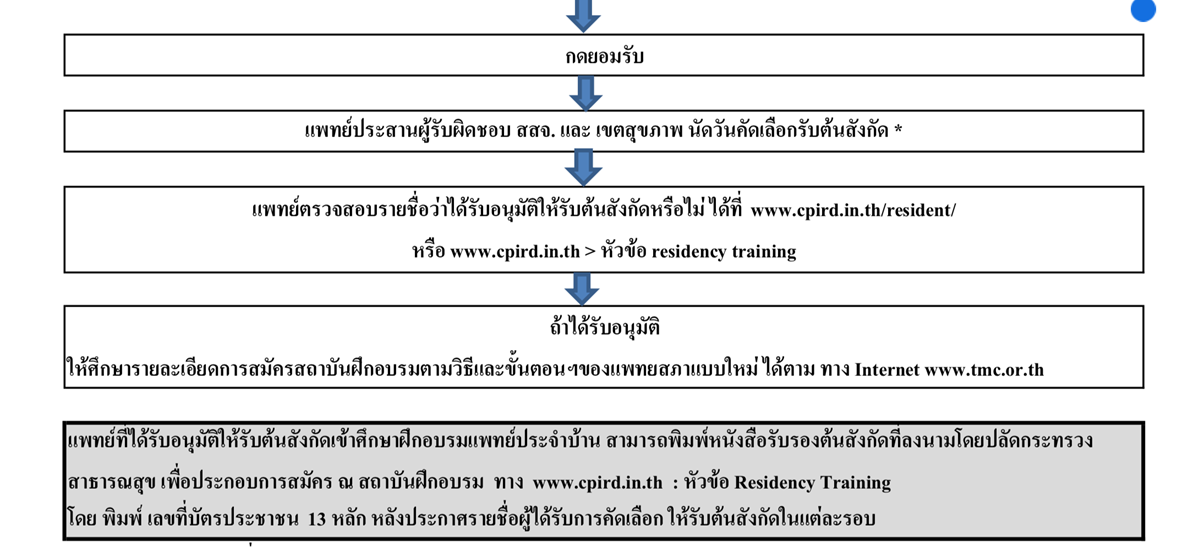 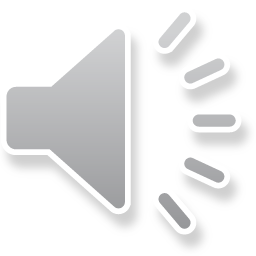 ประกาศนียบัตรแพทย์เพิ่มพูนทักษะ/หนังสือรับรองการปฏิบัติงาน
“ประกาศนียบัตร” หมายถึง ประกาศนียบัตรผู้ผ่านโครงการเพิ่มพูนทักษะตามเกณฑ์ของแพทยสภา ซึ่งแพทยสภาออกให้แพทย์ที่ผ่านการประเมินตามโครงการเพิ่มพูนทักษะ  ที่ปฏิบัติงานครบทุกสาขา ผ่านการประเมินด้านทักษะและเจตคติ และมีระยะเวลาปฏิบัติงานครบตามที่แพทยสภา กำหนด
	คณะกรรมแพทยสภาออกประกาศนียบัตรผู้ผ่านโครงการฯแล้วเสร็จเดือนพฤศจิกายน
หากมีความจำเป็นต้องใช้ก่อนเดือนพฤศจิกายน ให้แพทย์ที่ผ่านโครงการฯ ขอหนังสือรับรองการปฏิบัติงานเพิ่มพูนทักษะได้จากสถาบันที่ฝึกอบรม
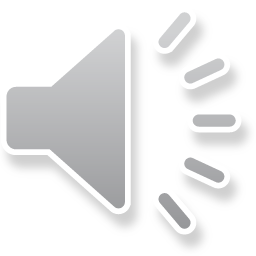 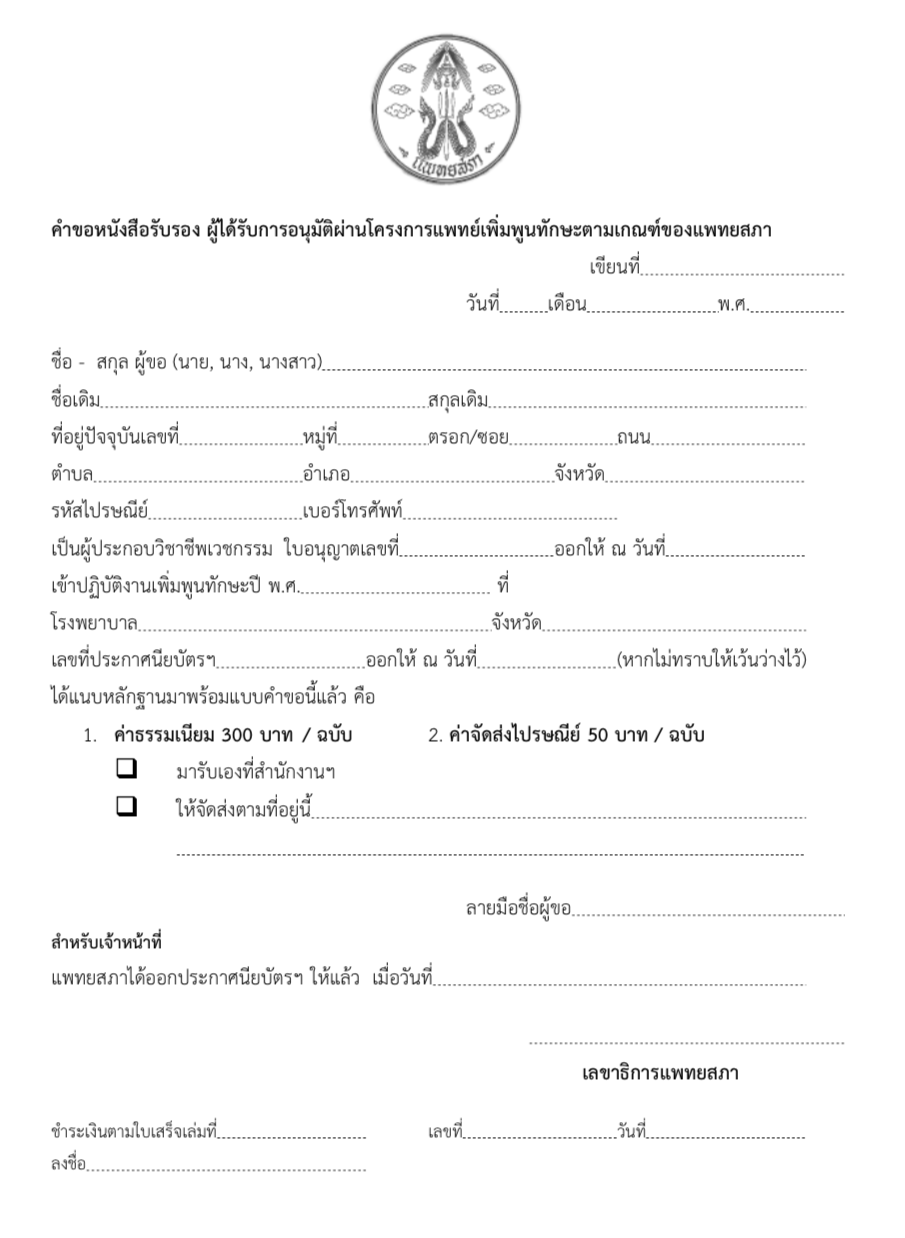 หนังสือรับรองการปฏิบัติงานแพทย์เพิ่มพูนทักษะ

หากแพทย์ต้องการเพื่อเป็นหลักฐานประกอบการสมัครเข้ารับการฝึกอบรมแพทย์ประจำบ้าน ให้แพทย์เพิ่มพูนทักษะเสนอเรื่องขอหนังสือรับรองการปฏิบัติงานเพิ่มพูนทักษะจากสถาบันที่ฝึกอบรมและให้สถาบันปฏิบัติงานเพิ่มพูนทักษะออกเป็นหนังสือรับรองตามสาขา และระยะเวลาที่แพทย์ปฏิบัติงานเพิ่มพูนทักษะ
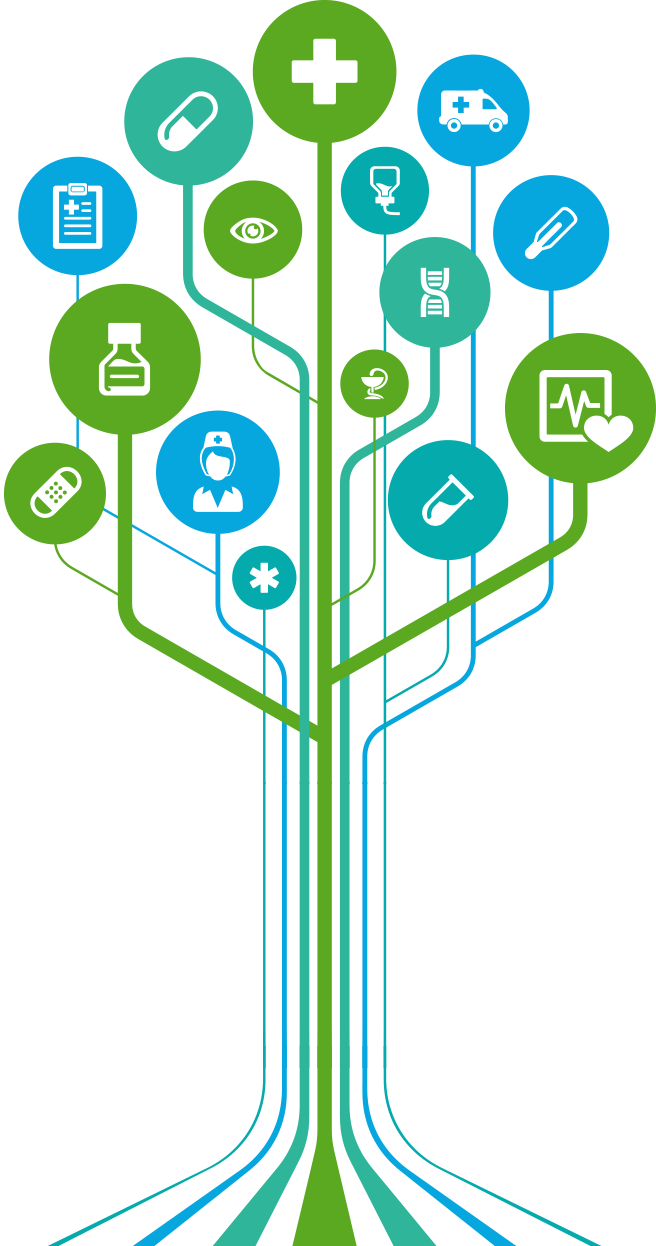 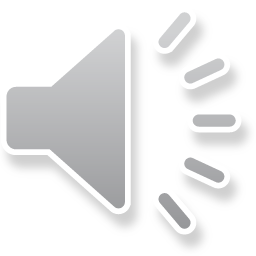 แพทย์ใช้ทุน/ปฏิบัติงานเพื่อวุฒิบัตร (แผน ข)
ประเภทสาขาและคุณสมบัติของผู้มีสิทธิ์สมัครขอขึ้นทะเบียนแพทย์ใช้ทุน /แพทย์ปฏิบัติงานเพื่อการสอบวุฒิบัตร สาขาประเภทต่างๆ
ผู้มีสิทธิ์ขอขึ้นทะเบียนแพทย์ใช้ทุน/แพทย์ปฏิบัติงานเพื่อการสอบวุฒิบัตร ได้แก่ แพทย์ซึ่งจะเข้าปฏิบัติงานประจำสาขาประเภทที่ ๑ และ ๒ เพื่อการสอบวุฒิบัตรในโครงการจัดสรรแพทย์ชดใช้ทุนซึ่งปฏิบัติงานประจำสาขาในสถาบันฝึกอบรม หรือปฏิบัติงานประจำสาขาในโรงพยาบาลที่เป็นศูนย์แพทยศาสตรชั้นคลินิกของกระทรวงสาธารณสุขที่แพทยสภารับรอง เท่านั้น
การสมัครแพทย์ประจำบ้านในแผน ข จะเกี่ยวข้องกับกลุ่มแพทย์พี่เลี้ยงของกระทรวงสาธารณสุข และแพทย์ใช้ทุน fix ward สอบบอร์ดได้ที่ประกาศรับตามโรงเรียนแพทย์
[Speaker Notes: https://www.tmc.or.th/pdf/01-files-210961.pdf]
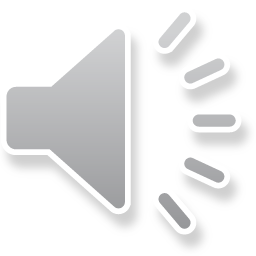 วิธีการสมัครเพื่อขึ้นทะเบียนแผน ข
ช่วงเวลา: การขอขึ้นทะเบียนแพทย์ใช้ทุน/แพทย์ปฏิบัติงานเพื่อสอบวุฒิบัตร (แผน ข) ในช่วงประมาน 30 กันยายนของทุกปี
จำนวนตำแหน่งแพทย์ และจำนวนสถาบันที่ฝึกอบรมอ่านเพิ่มเติมได้ในเว็บไซต์ของแพทยสภา
เอกสารหลักฐานที่ต้องยื่นในการสมัคร
แบบคำขอและเอกสารหลักฐานที่ต้องยื่นในการขอขึ้นทะเบียนแพทย์ใช้ทุน/แพทย์ปฏิบัติงานเพื่อวุฒิบัตร
แบบคำขอ: กรอกใบคำขอด้วยตนเองผ่านเวปไซต์ของแพทยสภา
หลักฐานแสดงคุณสมบัติบุคคล
* แพทย์ใช้ทุน/แพทย์ปฏิบัติงานเพื่อการสอบวุฒิบัตร ที่ได้ยืนยันการเข้ารับการฝึกอบรมและกรอกข้อมูลขอขึ้นทะเบียนเป็นแพทย์ใช้ทุน/แพทย์ปฏิบัติงานเพื่อการสอบวุฒิบัตรแล้ว ไม่มีสิทธิสมัครขอรับการคัดเลือกเป็นแพทย์ประจำบ้านประจำการฝึกอบรมในปีนั้นๆ หากสมัครซ้ำ แพทย์ผู้นั้นจะถูกตัดสิทธิจากทั้ง2ประเภทนี้ทันทีในปีนั้น
[Speaker Notes: https://www.tmc.or.th/pdf/01-files-210961.pdf
http://www.icpird.in.th/contributordr/assets/file/news/3.%20%E0%B9%81%E0%B8%99%E0%B8%9A%203%20%E0%B9%81%E0%B8%99%E0%B8%A7%E0%B8%97%E0%B8%B2%E0%B8%87%E0%B8%81%E0%B8%B2%E0%B8%A3%E0%B8%94%E0%B8%B3%E0%B9%80%E0%B8%99%E0%B8%B4%E0%B8%99%E0%B8%87%E0%B8%B2%E0%B8%99%20%E0%B8%9E%E0%B8%9E%E0%B8%A5%20%2062.pdf]
วิธีการสมัคร (ต่อ)
หลักฐานแสดงคุณสมบัติบุคคล
สำเนาบัตรประชาชน
สำเนาใบเปลี่ยนชื่อสกุล/ใบทะเบียนสมรส
สำเนาระเบียนแสดงผลการศึกษาตลอดหลักสูตรแพทยศาสตรบัณฑิต  
สำหรับผู้ที่กำลังศึกษาอยู่ในชั้นปีสุดท้าย ให้ส่งสำเนาใบแสดงผลการศึกษาจนถึงปัจจุบัน
สำเนาใบอนุญาตประกอบวิชาชีพเวชกรรม หรือหนังสือรับรองการขึ้นทะเบียนผู้ประกอบวิชาชีพเวชกรรม
สำเนาประกาศนียบัตรหรือหนังสือรับรองเป็นผู้ผ่านโครงการเพิ่มพูนทักษะหรือหลักฐานแสดงว่ากำลังอยู่ระหว่างการปฏิบัติงานตามโครงการเพิ่มพูนทักษะ
หนังสือจากต้นสังกัดลงนามโดยผู้บังคับบัญชาสูงสุดของหน่วยงานต้นสังกัด อนุมัติให้เข้าฝึกอบรมและรับรองว่าจะทำสัญญาเมื่อได้รับการคัดเลือกแล้ว (เฉพาะผู้สมัครที่มีต้นสังกัดส่งฝึกอบรม)
[Speaker Notes: https://www.tmc.or.th/pdf/01-files-210961.pdf]
แนวทางการสมัครแพทย์พี่เลี้ยง ปี 2563
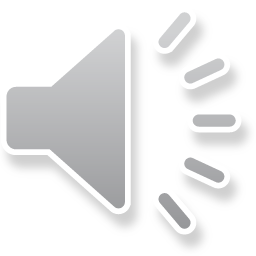 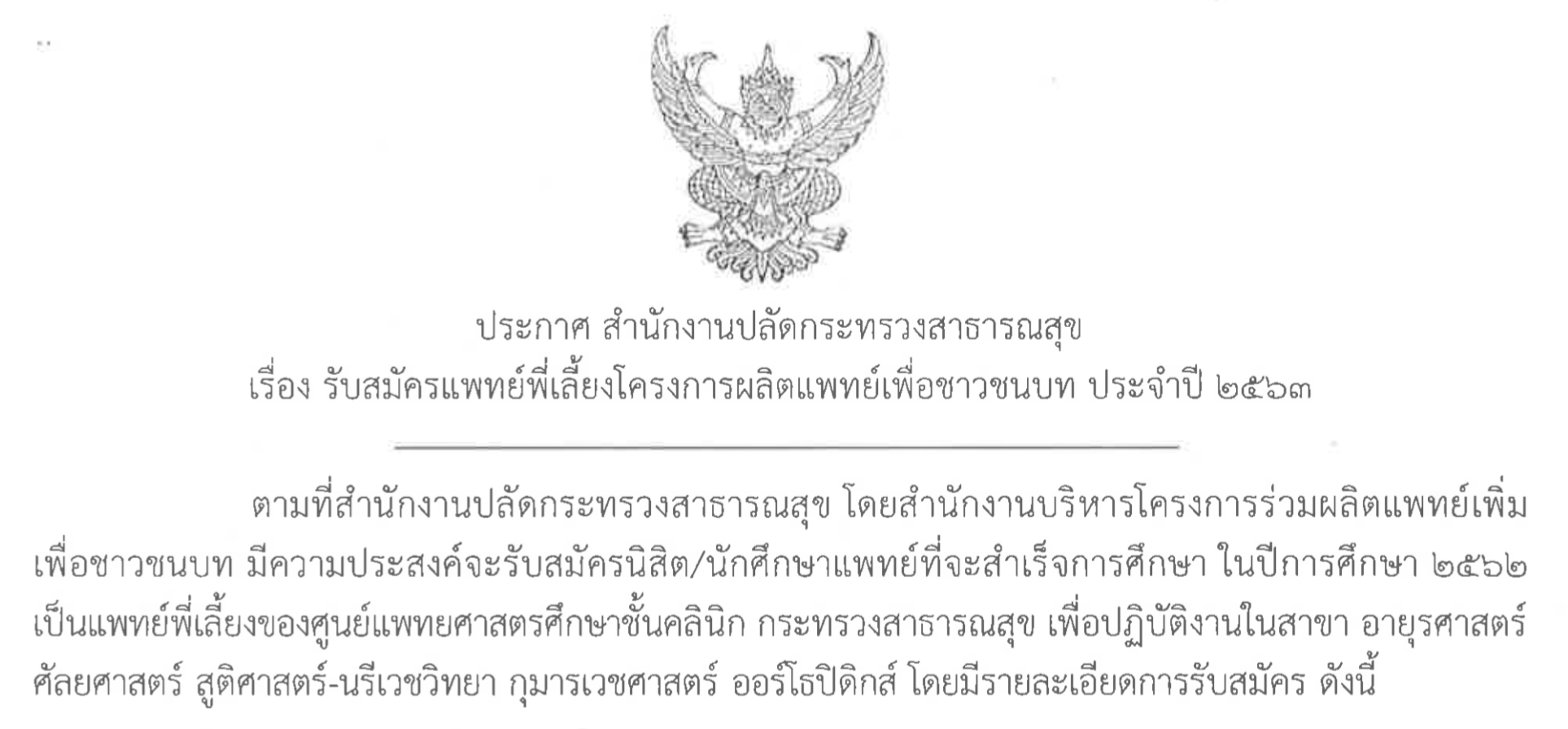 [Speaker Notes: http://www.icpird.in.th/contributordr/]
แพทย์พี่เลี้ยง ปี 2563
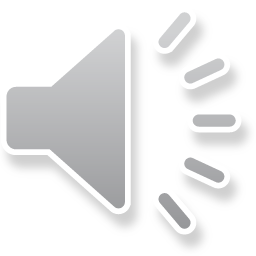 คุณสมบัติของผู้สมัคร
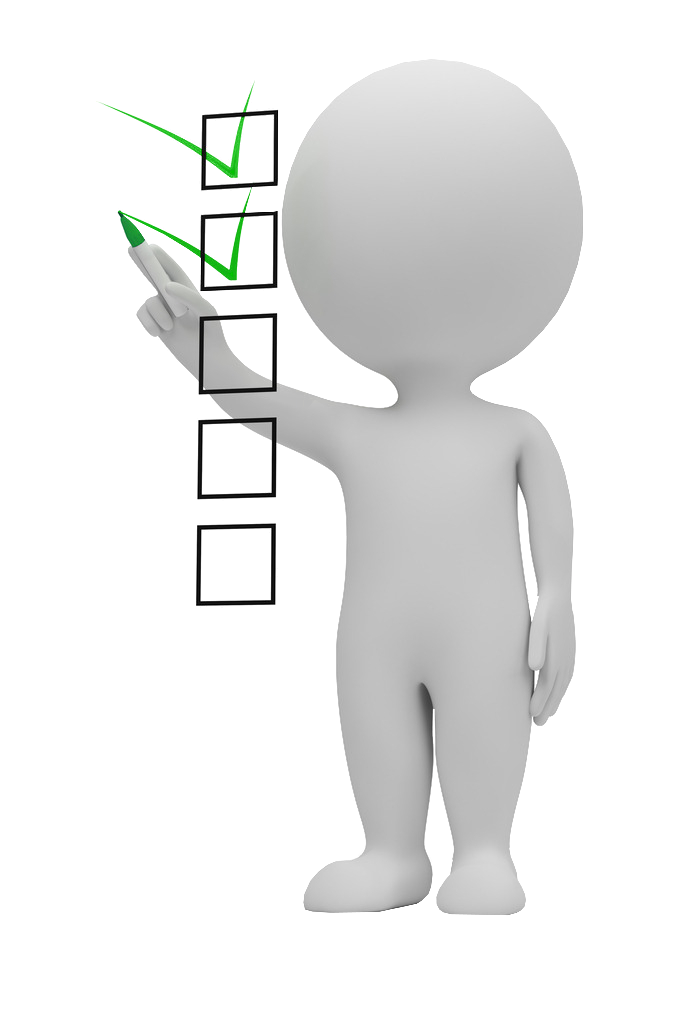 1) ต้องเป็นนิสิต/นักศึกษาแพทย์ที่จะสำเร็จการศึกษา ในปีการศึกษา 2562 เท่านั้น
2) ผู้ที่เป็นข้าราชการหรือระหว่างรอการบรรจุข้าราชการ ไม่สามารถสมัครเป็นแพทย์พี่เลี้ยงได้
3) เป็นผู้สอบผ่านการประเมินและรับรองความรู้ความสามารถในการประกอบวิชาชีพเวชกรรมขั้นตอนที่ 1 และขั้นตอนที่ 2
4) ไม่เป็นนักศึกษาแพทย์ในโครงการผลิตแพทย์เพื่อชาวชนบท(CPIRD) และ โครงการกระจายแพทย์หนึ่งอำเภอหนึ่งทุน(ODOD)
5) เป็นผู้ที่แสดงความจำนงเข้าปฏิบัติงานในกระทรวงสาธารณสุข ในปีการศึกษา 2562 เท่านั้น
[Speaker Notes: https://www.tmc.or.th/pdf/01-files-210961.pdf]
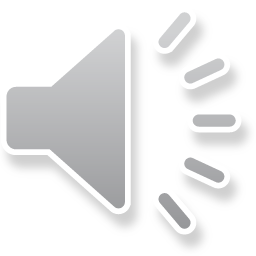 เงื่อนไขการปฏิบัติงานของแพทย์พี่เลี้ยง ปี 2563
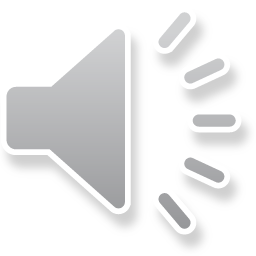 ผู้ที่ได้รับการคัดเลือกเป็นแพทย์พี่เลี้ยงไม่สามารถเปลี่ยนสาขาวิชาที่เลือกได้ภายหลังการคัดเลือก
แพทย์พี่เลี้ยงจะต้องเข้าฝึกอบรมตามโครงการเพิ่มพูนทักษะแพทย์ในปีที่ 1 และเริ่มปฏิบัติงานเป็นแพทย์พี่เลี้ยงในสาขาวิชาที่เลือกในปีที่ 2 และ 3 ของการปฏิบัติงานใช้ทุน
ผู้ที่ได้รับการคัดเลือกระหว่างนั้นจะขอลาศึกษาต่อหรือโอนย้ายไปปฏิบัติงานในส่วนราชการอื่นๆไม่ได้
แพทย์พี่เลี้ยงในโครงการผลิตแพทย์เพื่อชาวชนบทหรือเคยเป็น และต้องปฏิบัติราชการชดใช้ทุนครบ 3 ปี นับจนถึงวันเปิดการศึกษาของแพทย์ประจำบ้านคือวันที่ 1 กรกฎาคมของทุกปี จึงมีสิทธิ์สมัครรับต้นสังกัดได้ในทุกสาขาวิชาตามประกาศรับสมัครในแต่ละปี 
แพทย์พี่เลี้ยงใช้ทุน fix ward ที่ไม่สามารถสอบวุฒิบัตรได้เมื่อปฏิบัติงานครบ 3 ปี ต้องขอย้ายไปปฏิบัติงานที่โรงพยาบาลอื่นตามวาระการย้ายประจำปีของกระทรวงสาธารณสุข
[Speaker Notes: https://www.tmc.or.th/pdf/01-files-210961.pdf]
แพทย์พี่เลี้ยงที่สอบบอร์ดได้
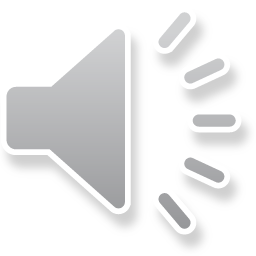 แพทย์พี่เลี้ยงที่ปฏิบัติงานครบ 3 ปี ในโรงพยาบาลที่ผ่านการรับรองจากแพทยสภาให้เป็นสถาบันหลักในการฝึกอบรมแพทย์ประจำบ้านและผ่านการประเมินศักยภาพความรู้ ความสามารถเพื่อสอบวุฒิบัตรได้ ให้แพทย์พี่เลี้ยงดังกล่าวมีสิทธิ์อยู่ปฏิบัติงานเพื่อรอสอบต่อได้ ดังนี้
สาขาอายุรศาสตร์ กุมารเวชศาสตร์ สูติศาสตร์-นรีเวชวิทยา สามารถอยู่ปฏิบัติงานเพื่อรอสอบวุฒิบัตรได้อีก 1 ปี
สาขาศัลยศาสตร์ และออร์โธปิดิกส์ สามารถอยู่ปฏิบัติงานต่อเพื่อรอสอบวุฒิบัตรได้อีก 2 ปี
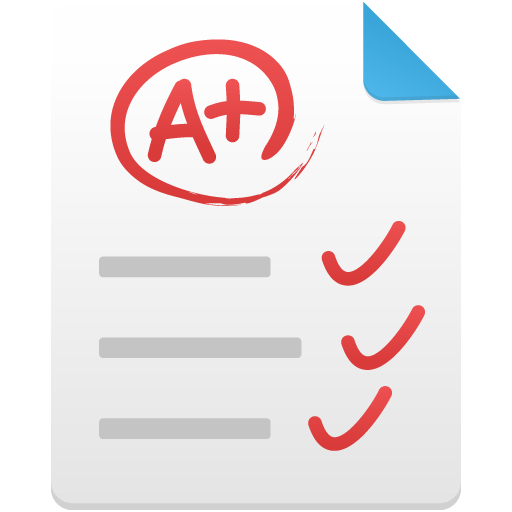 [Speaker Notes: https://www.tmc.or.th/pdf/01-files-210961.pdf
http://www.icpird.in.th/contributordr/assets/file/news/3.%20%E0%B9%81%E0%B8%99%E0%B8%9A%203%20%E0%B9%81%E0%B8%99%E0%B8%A7%E0%B8%97%E0%B8%B2%E0%B8%87%E0%B8%81%E0%B8%B2%E0%B8%A3%E0%B8%94%E0%B8%B3%E0%B9%80%E0%B8%99%E0%B8%B4%E0%B8%99%E0%B8%87%E0%B8%B2%E0%B8%99%20%E0%B8%9E%E0%B8%9E%E0%B8%A5%20%2062.pdf]
แพทย์พี่เลี้ยง
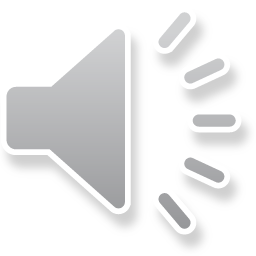 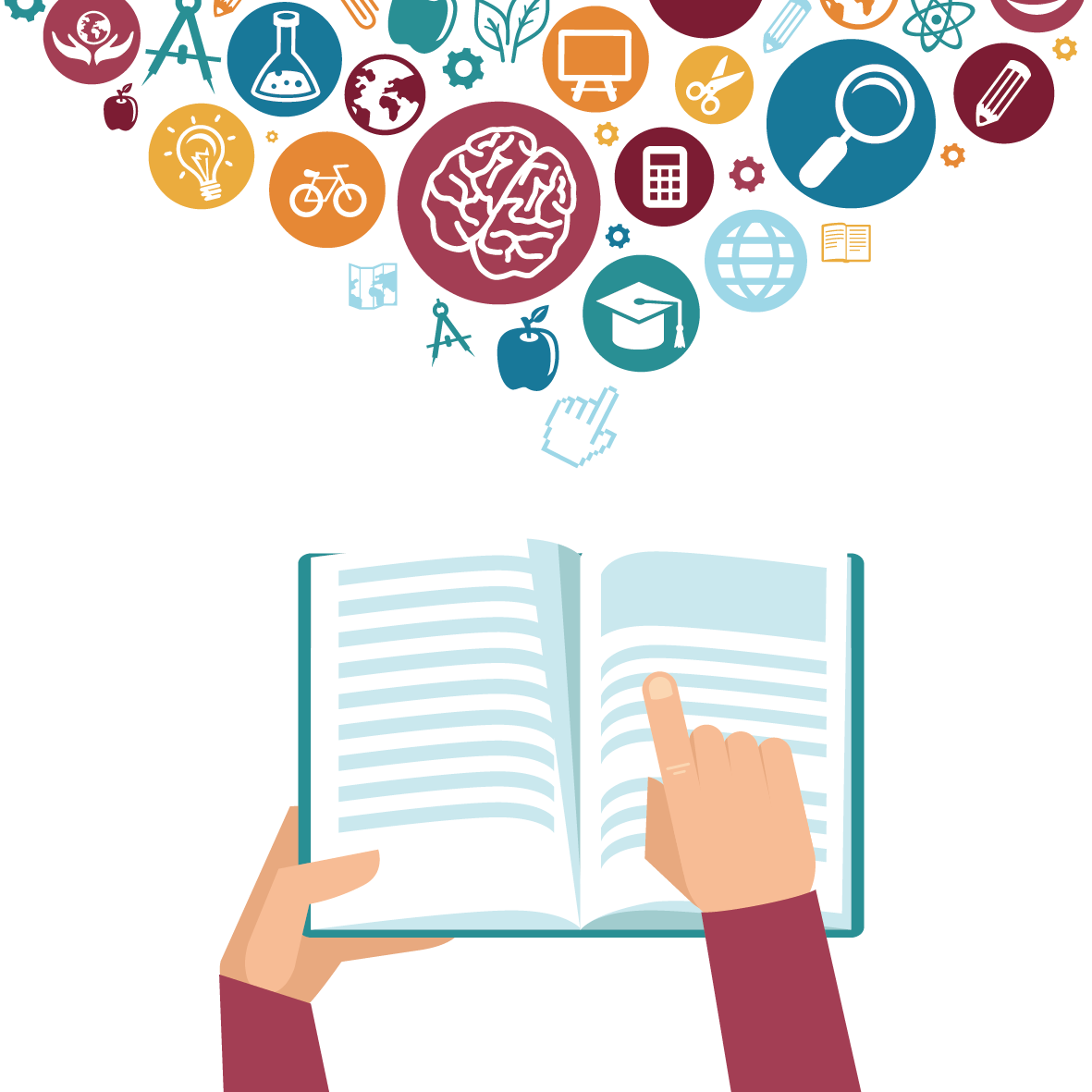 วิธีการสมัคร
สมัครลงทะเบียนที่ www.cpird.in.th
สามารถเลือกได้สาขาเดียว
เลือกโรงพยาบาลได้ 2 แห่ง
ลำดับการเลือกไม่มีผลต่อการพิจารณา
การประกาศรับสมัคร มี 2 รอบ 
รอบที่ 1 ช่วงตุลาคม-พฤศจิกายน
รอบที่ 2 ช่วงมกราคมของปีถัดมา
[Speaker Notes: https://www.tmc.or.th/pdf/01-files-210961.pdf]
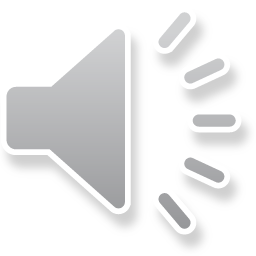 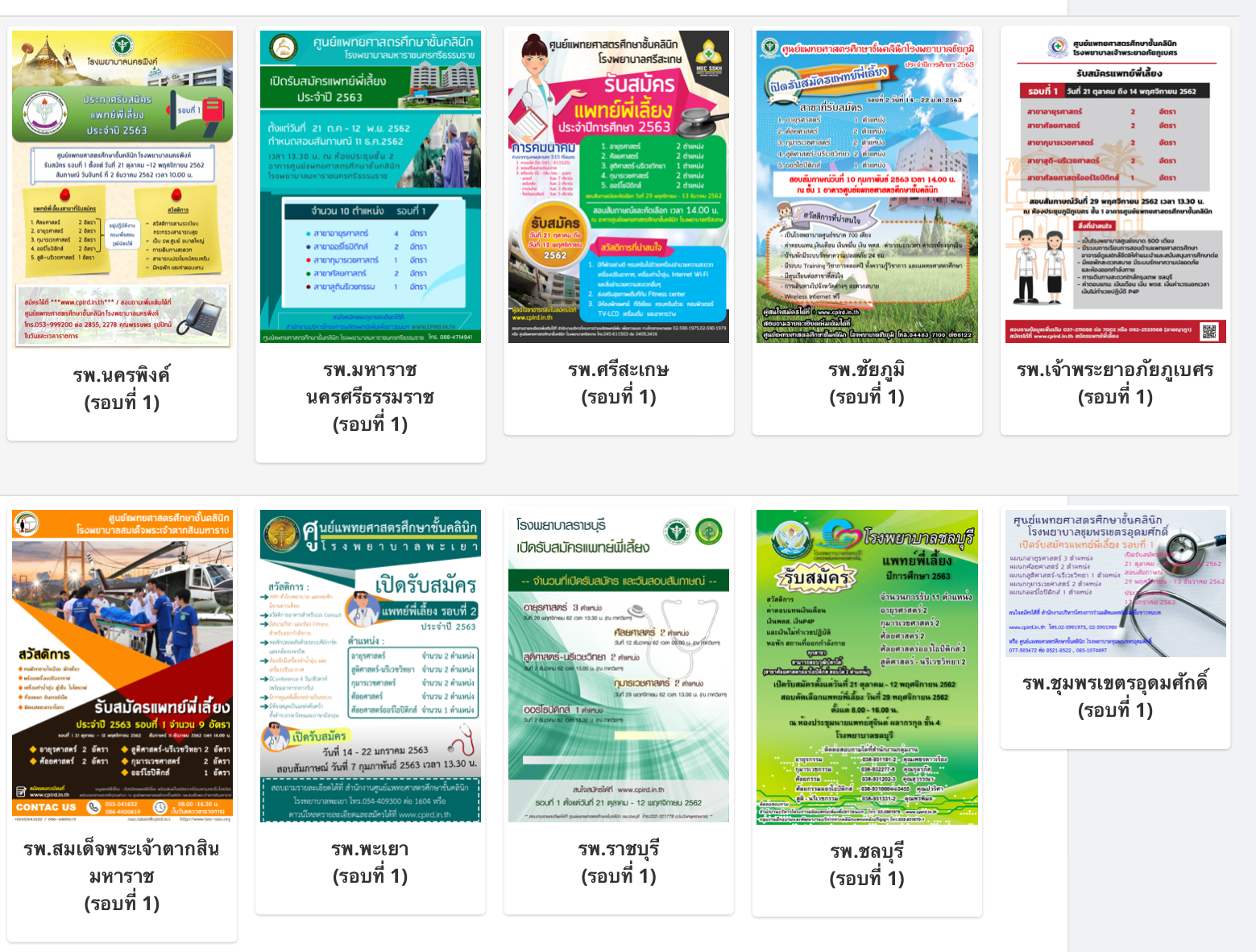 [Speaker Notes: สไลด์นี้เป็นโปสเตอร์ตัวอย่างการรับสมัครแพทย์พี่เลี้ยง ของแต่ละรพ. ซึ่งสามารถดูได้เพิ่มเติมที่เวปไซด์ของ CPIRD]
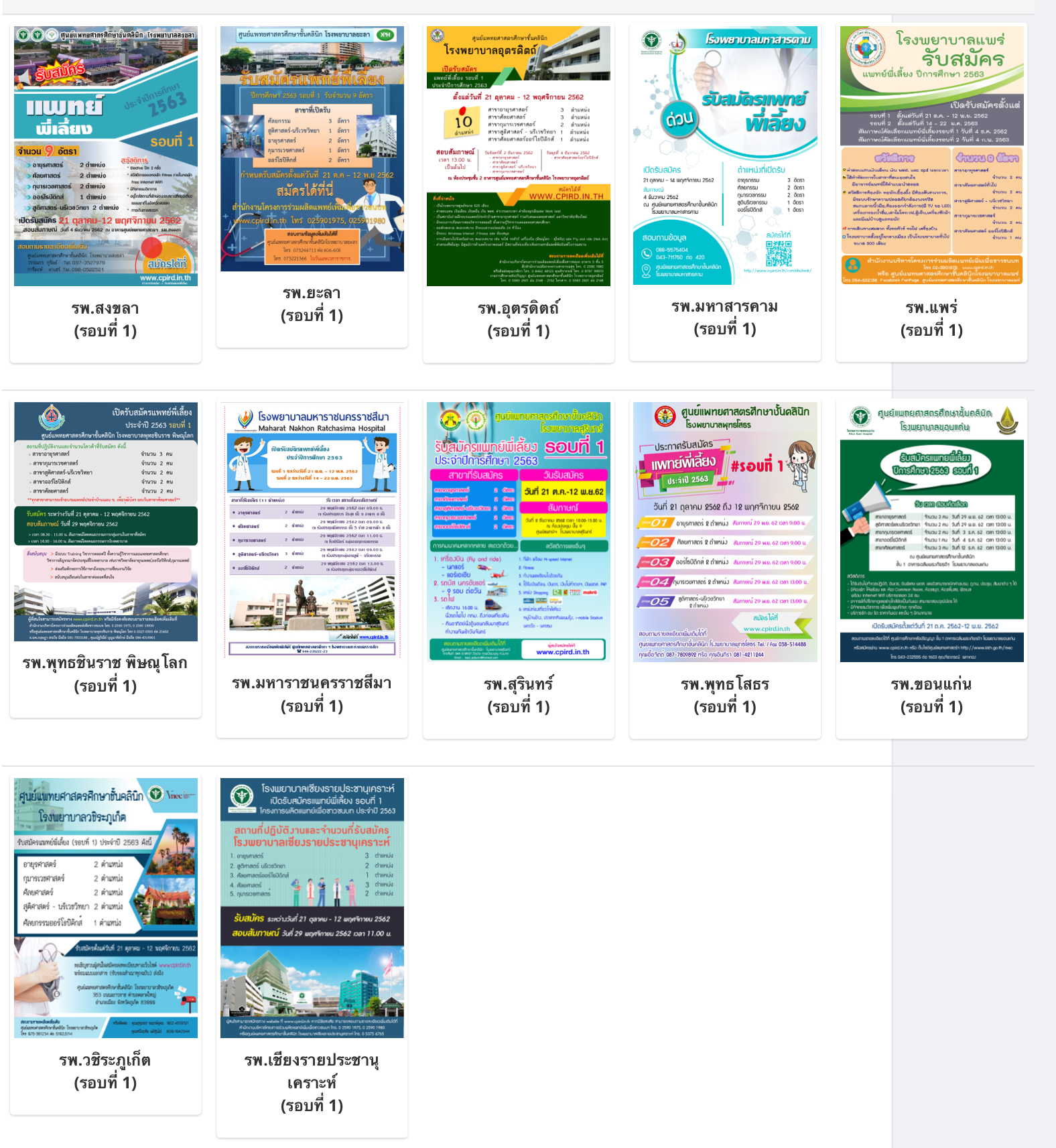 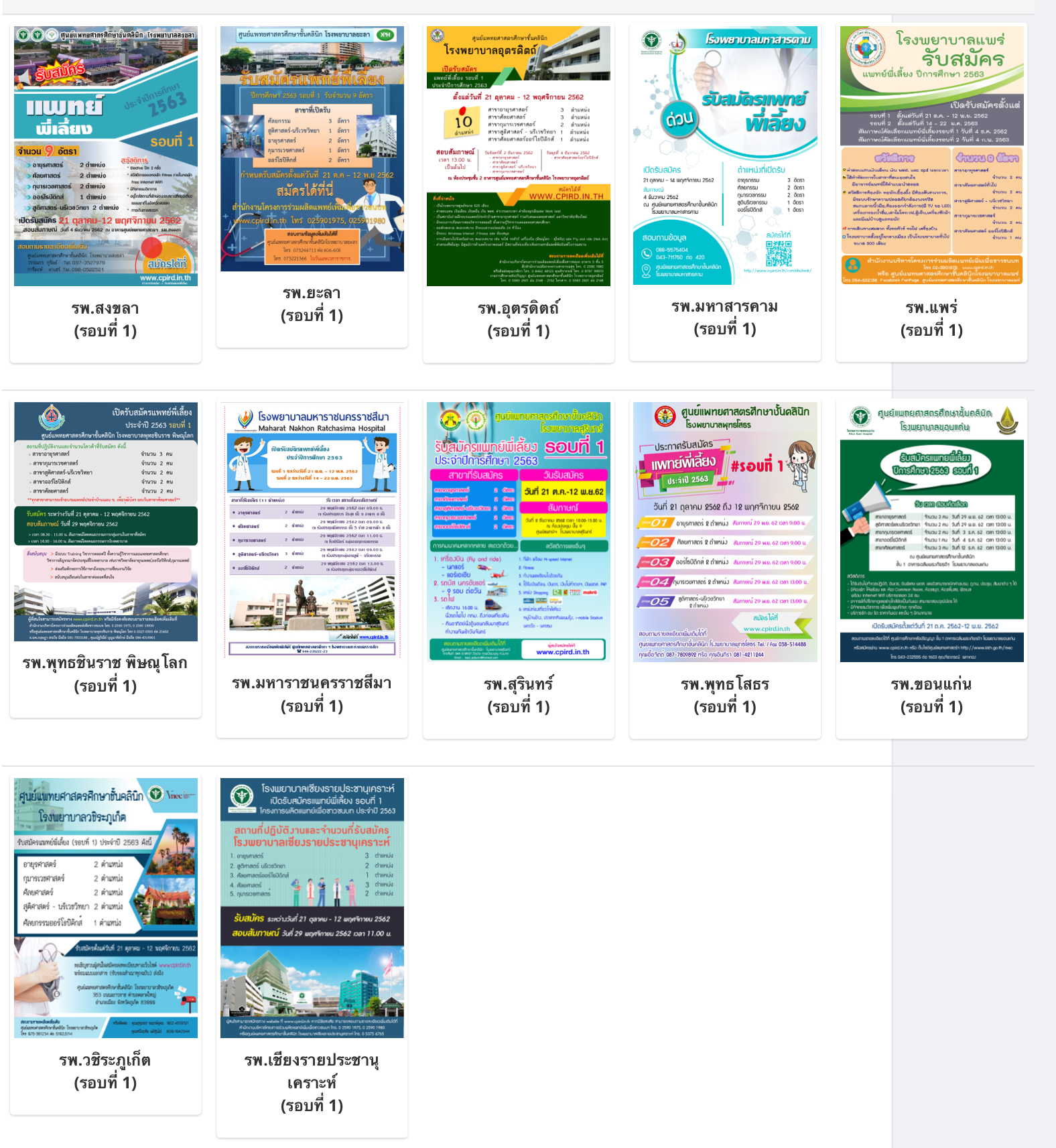 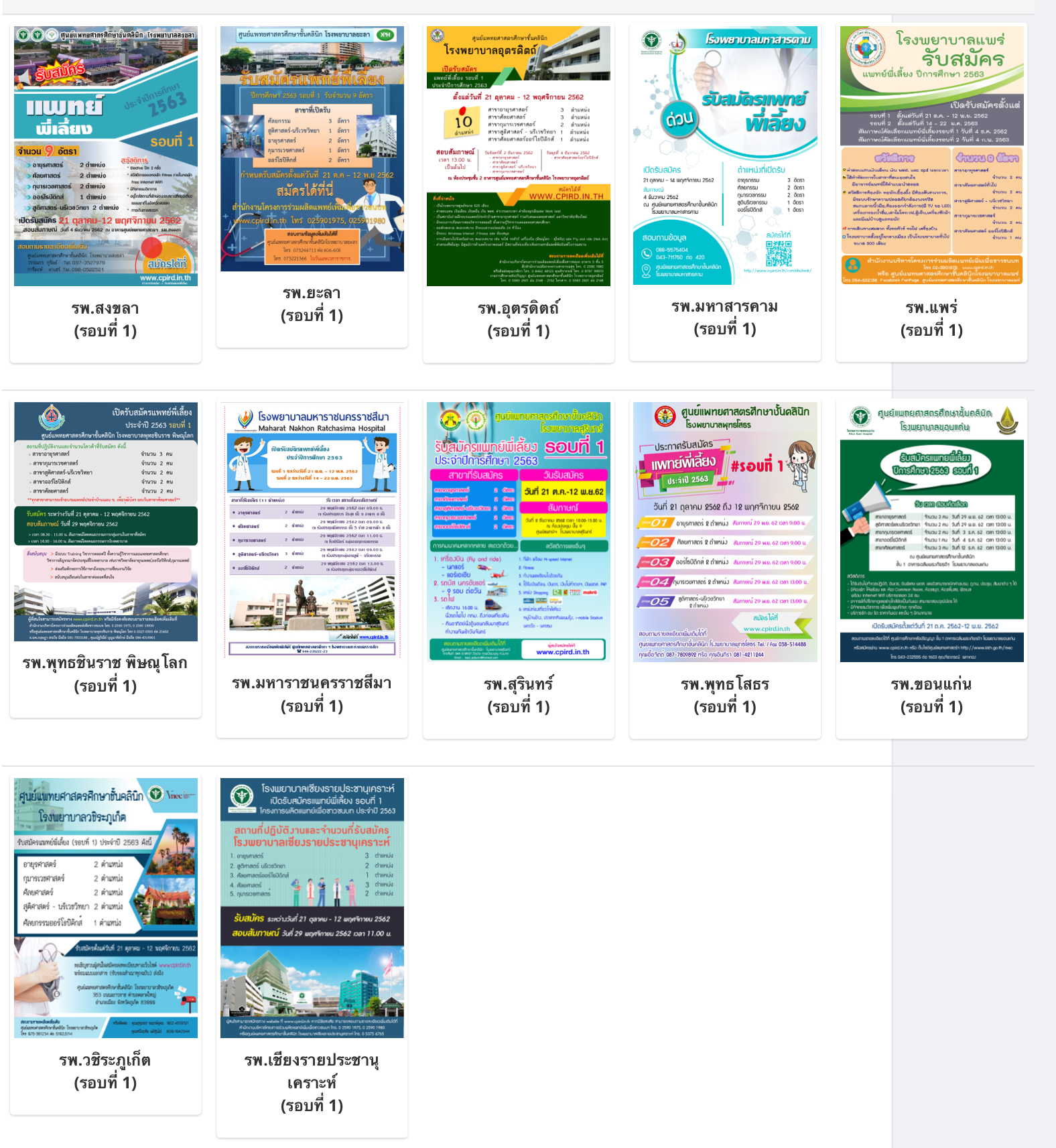 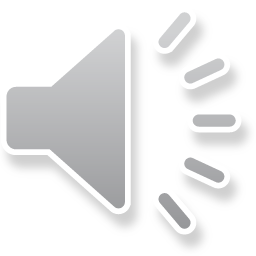 สรุป websites ที่ใช้ในการสมัครและหาข้อมูลในประเทศไทย
แพทยสภา:  https://tmc.or.th/
CPIRD:  https://www.cpird.in.th/
ศูนย์เวชบัณฑิตศึกษาแห่งประเทศไทย: https://tmc.or.th/tcgme/Pages/SelectTier
เว็บไซด์ของโรงเรียนแพทย์ต่างๆที่ปฏิบัติงานชดใช้ทุน/สถาบันฝึกอบรมแพทย์เฉพาะทาง
ราชวิทยาลัยแพทย์เฉพาะทางสาขาต่างๆ
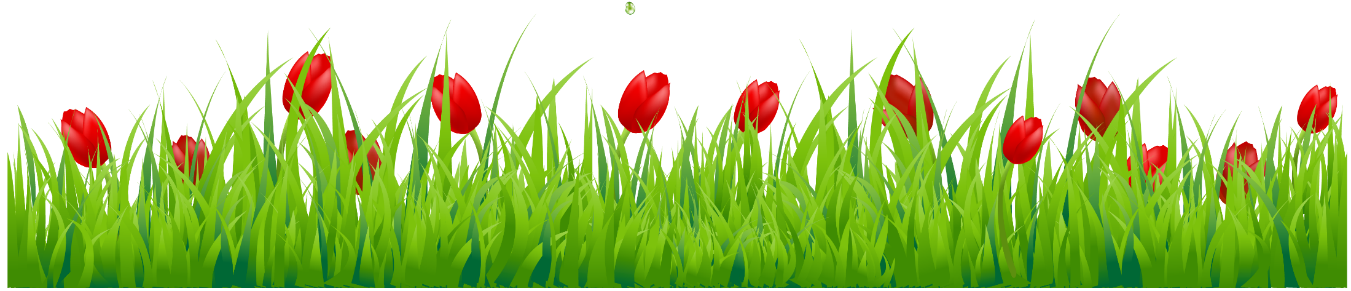 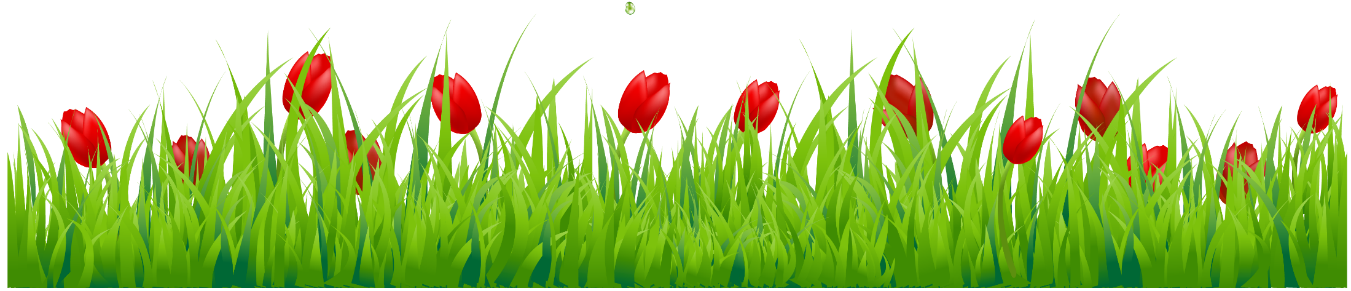 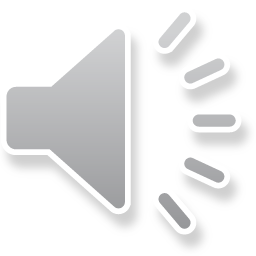 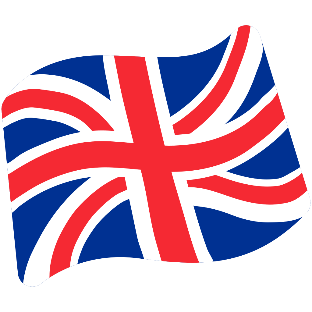 Medical Residency in the United Kingdom
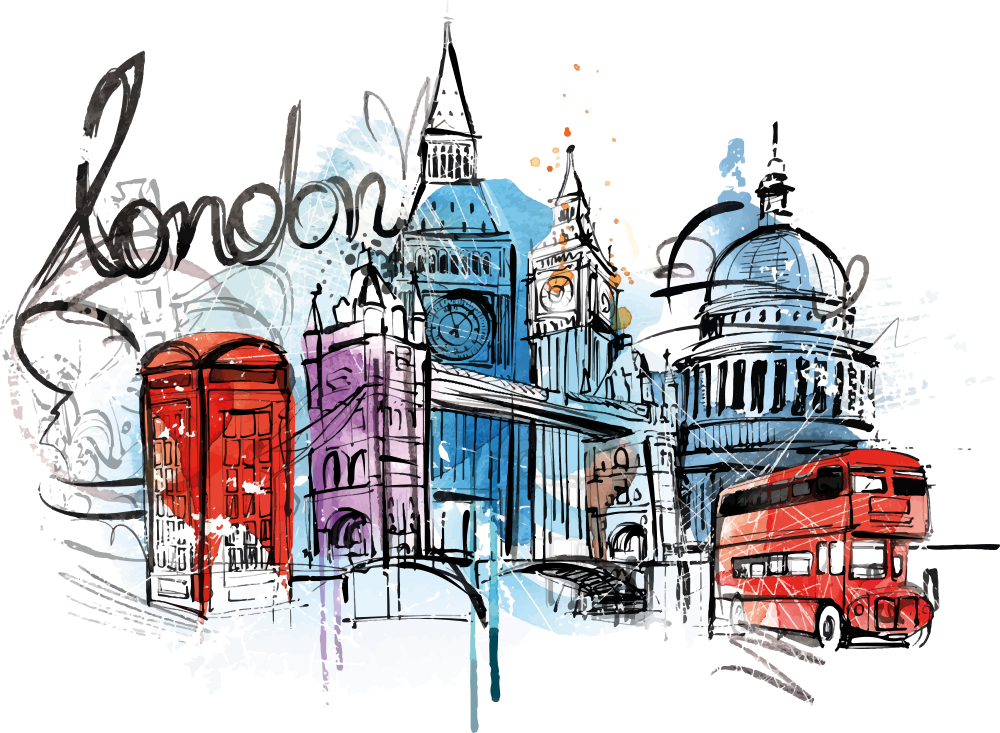 จบแพทยศาสตรบัณฑิต 
Transcript
ปริญญาบัตร
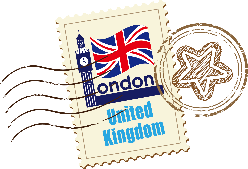 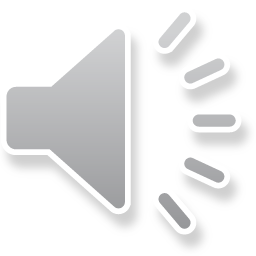 Medical License 
จากแพทยสภา
GMC account (www.gmc-uk.org)
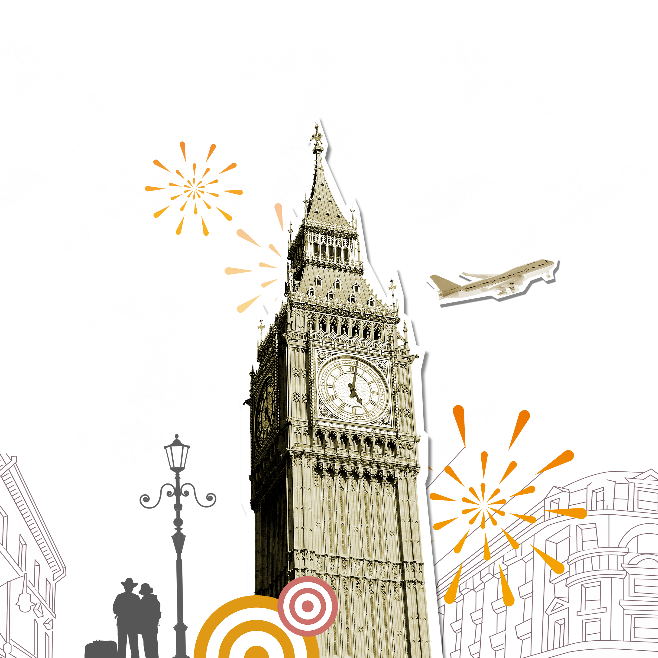 IELTs
ยื่นแสดงหลักฐานในการสมัคร
PLAB test step 1&2
Provisional registration
(Continue in next page…)
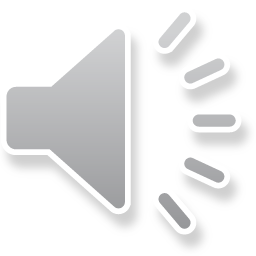 ยื่นแสดงหลักฐานในการสมัคร
Provisional Registration
Foundation Programme Year 1 (FY 1)
Internship (elsewhere)
เทียบเท่าการผ่าน FY1
ยื่นแสดงหลักฐานในการสมัคร
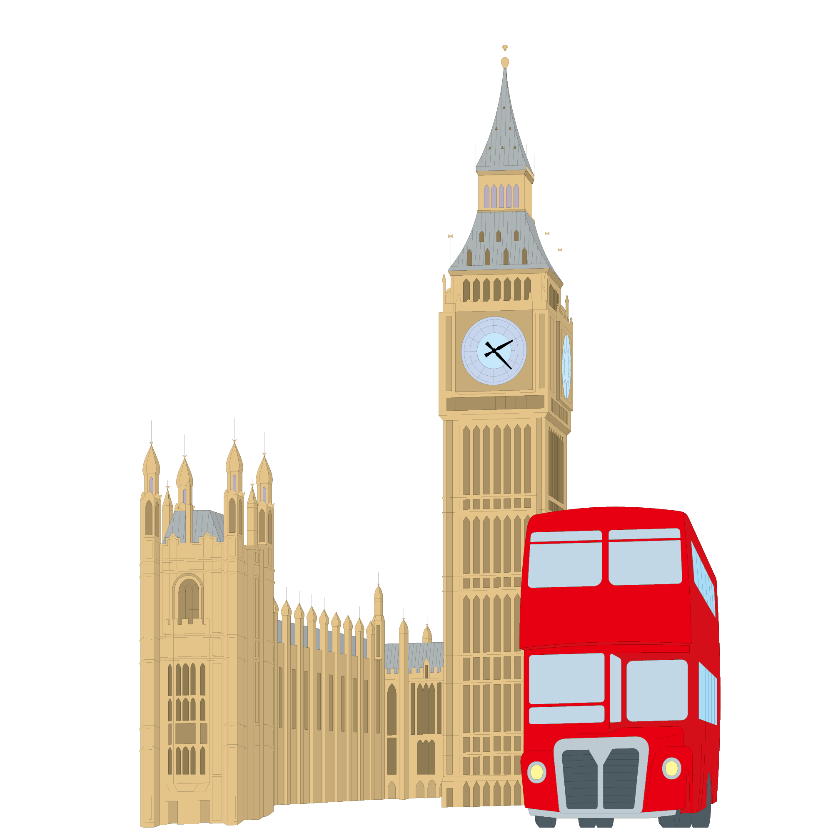 Full Registration
Foundation Programme Year 2 (FY 2)
Medical specialty recruitment
(special training)
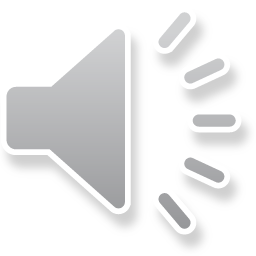 Specialty Training
(3-9 years)
www.specialtraining.hee.nhs.uk
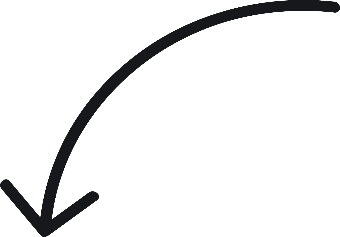 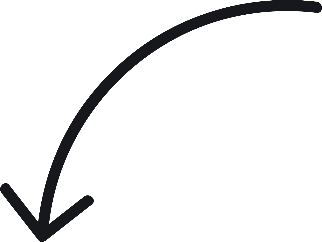 Consultant (Specialist)
General practice
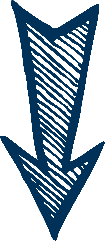 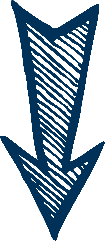 Complete 3-year GP training after Foundation programme
Subspecialty training 1-2 years
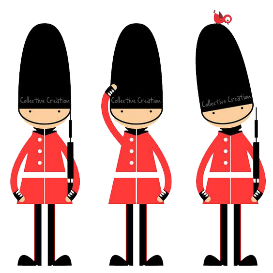 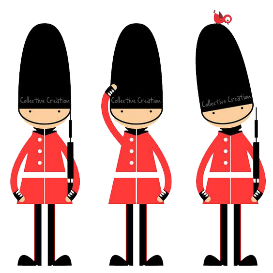 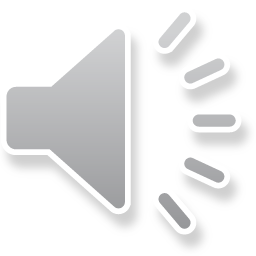 Proving your knowledge of English
International English Language Testing System หรือ IELTS
- คะแนนรวมตั้งแต่ 7.5 ขึ้นไป โดยระดับคะแนนทุกทักษะต้องไม่ต่ำกว่า 7.0
- IELTS certificates มีอายุ  2 ปี
 หรือ ผ่านการสอบ Occupational English Test (OET) ในหัวข้อ medicine ขั้นต่ำเกรด B ในแต่ละหัวข้อ

 สมัครสอบได้ที่ www.britishcouncil.or.th
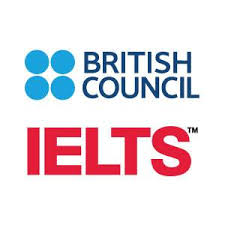 Professional and Linguistic Assessments Board test
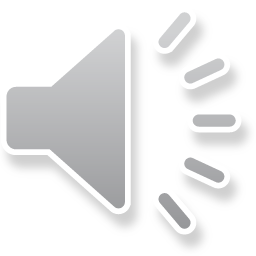 คือการสอบวัดทักษะความรู้ความสามารถรวมไปถึงความสามารถด้านการสื่อสารสำหรับการทำงานในประเทศอังกฤษ
ผลสอบที่ใช้ในการยื่นต่อGMC มีอายุ 2ปี ตั้งแต่วันที่เริ่มสมัคร
ขั้นตอนก่อนการสอบ PLAB test
         1. สมัคร GMC online account
         2. แสดงผลการสอบภาษาอังกฤษ
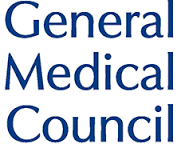 ข้อสอบแบ่งเป็น 2 ส่วน
ส่วนที่1 multiple choice180 ข้อ เนื้อหาเป็น Basic science และ medical knowledge 
   ใช้เวลาสอบ 3 ชั่วโมง สามารถสอบได้ที่ศูนย์สอบในประเทศต่างๆที่จัดไว้ให้
ส่วนที่2 เป็นการสอบ OSCE จำเป็นต้องสอบที่ประเทศอังกฤษเท่านั้น
เมื่อผ่านการทดสอบแล้วก็สามารถที่จะไปขึ้นทะเบียนเพื่อขอฝึกในโรงพยาบาลอีกสองปีต่อได้เลย >>Foundation programme
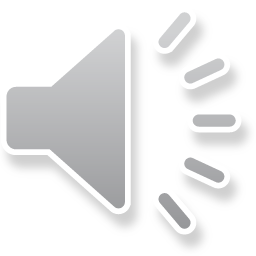 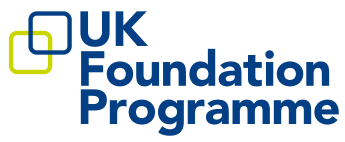 Foundation programme
Foundation programme for doctors who have just graduated from medical school
Practice the key skills and knowledge you have learnt in medical school and prepare for practising as a fully registered doctor in the UK.
Train the foundation programme for 2 years (FY1 & FY2) 
After 2-year training you can apply training for specialist
For more information : www.foundationprogramme.nhs.uk
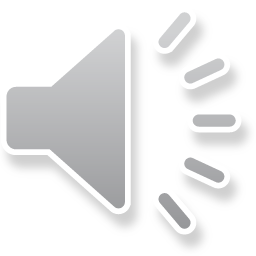 Registration for International Medical Graduates (IMGs)
Evidence of your primary medical qualification (PMQ)
ใบปริญญาบัตรแพทยศาสตรบัณฑิต (Graduate Medical Diploma)
ใบระเบียนแสดงผลการเรียน (Transcript)
ใบอนุญาตประกอบวิชาชีพเวชกรรม (Medical License)
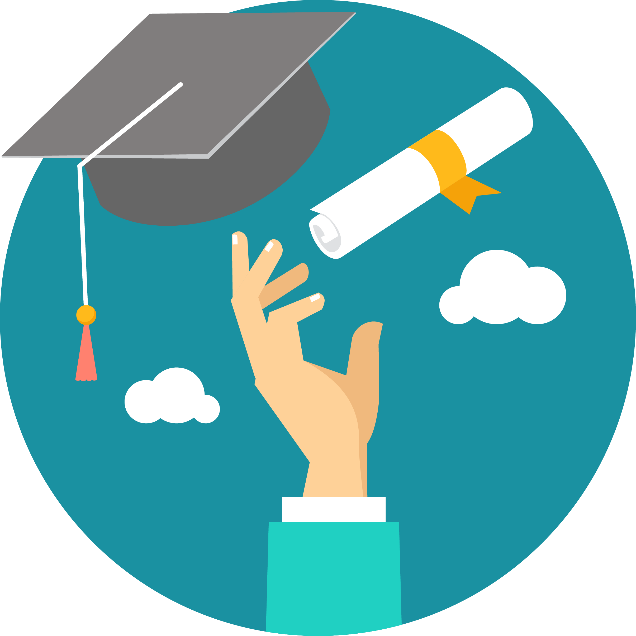 Internship and Experience
• ประสบการณ์ในการปฏิบัติงานชดใช้ทุน
Translating documents that are not in English
court or council appointed translators
Translated the license
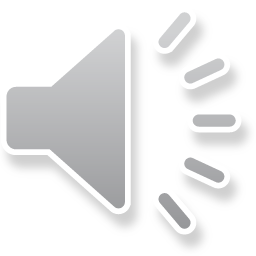 Registration for International Medical Graduates (IMGs)
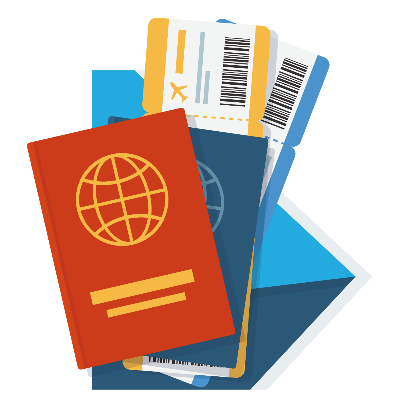 Passport
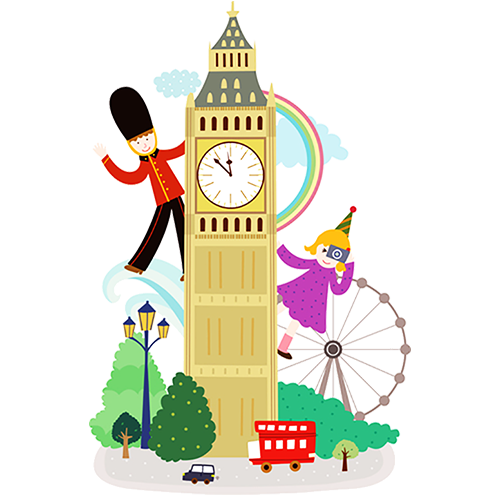 Certificate for good standing
หนังสือรับรองจากแพทยสภา ยืนยันว่าได้ฝึกงานที่ประเทศไทยจริงและไม่เคยสร้างเรื่องเสื่อมเสีย
Activities
แสดงกิจกรรม ผลงานต่างๆในระยะเวลา 5 ปี ที่ผ่านมาใส่ portfolio
ทั้ง medical และ non-medical activities
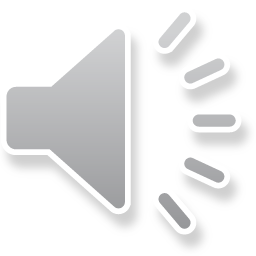 สรุป websites ที่ใช้ในการสมัครและหาข้อมูลในประเทศสหราชอาณาจักร
GMC : www.gmc-uk.org
PLAB : www.gmc-uk.org
IELTS: www.britishcouncil.or.th
Medical Specialty Recruitment https://specialtytraining.hee.nhs.uk
The Savvy IMG ข้อมูลแนะนำสำหรับการศึกษาต่อในสหราชอาณาจักร: www.thesavvyimg.co.uk/
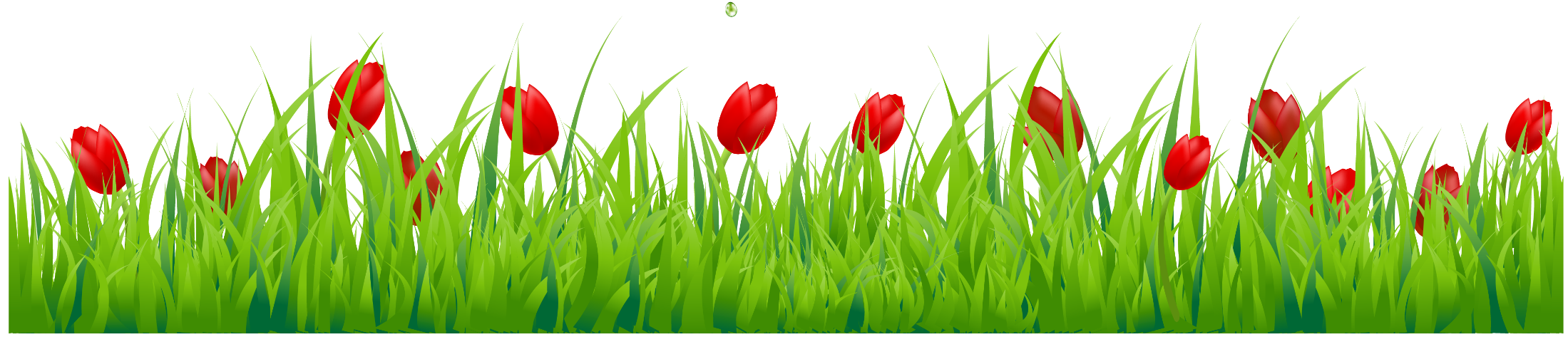 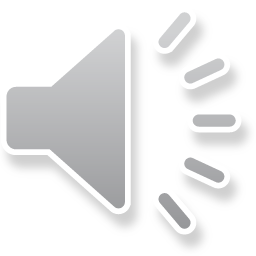 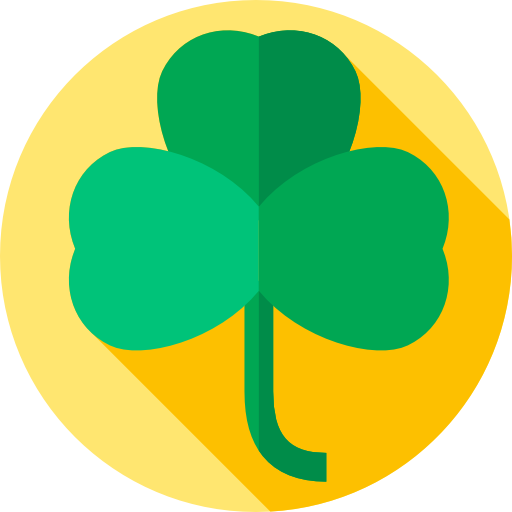 Thank you for your attention.
 Good luck for your Residency Training!